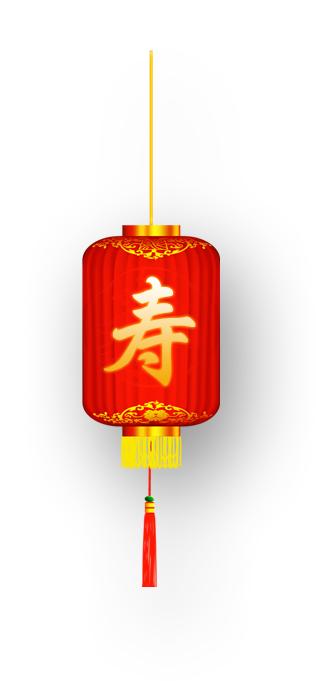 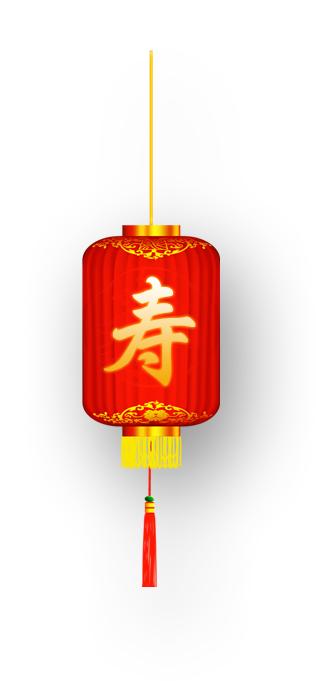 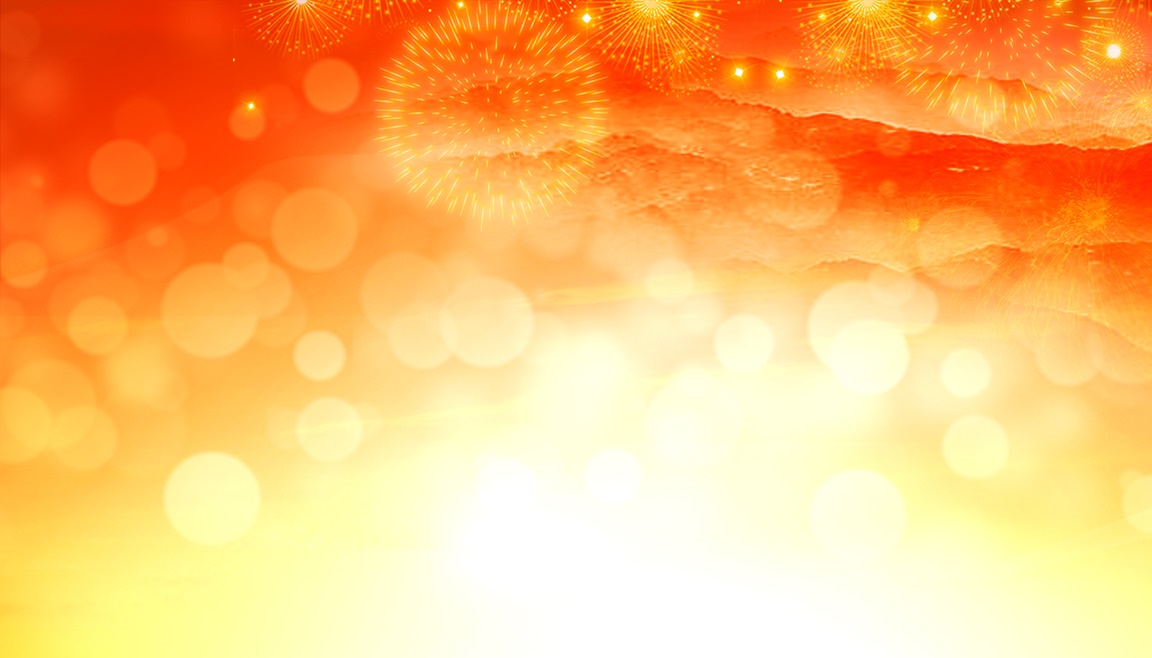 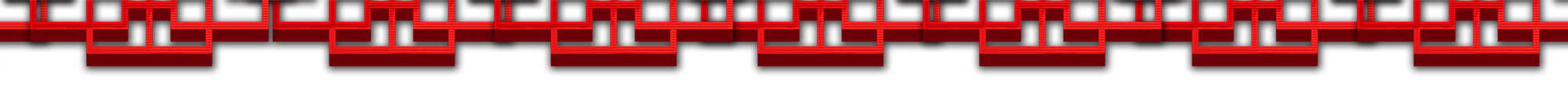 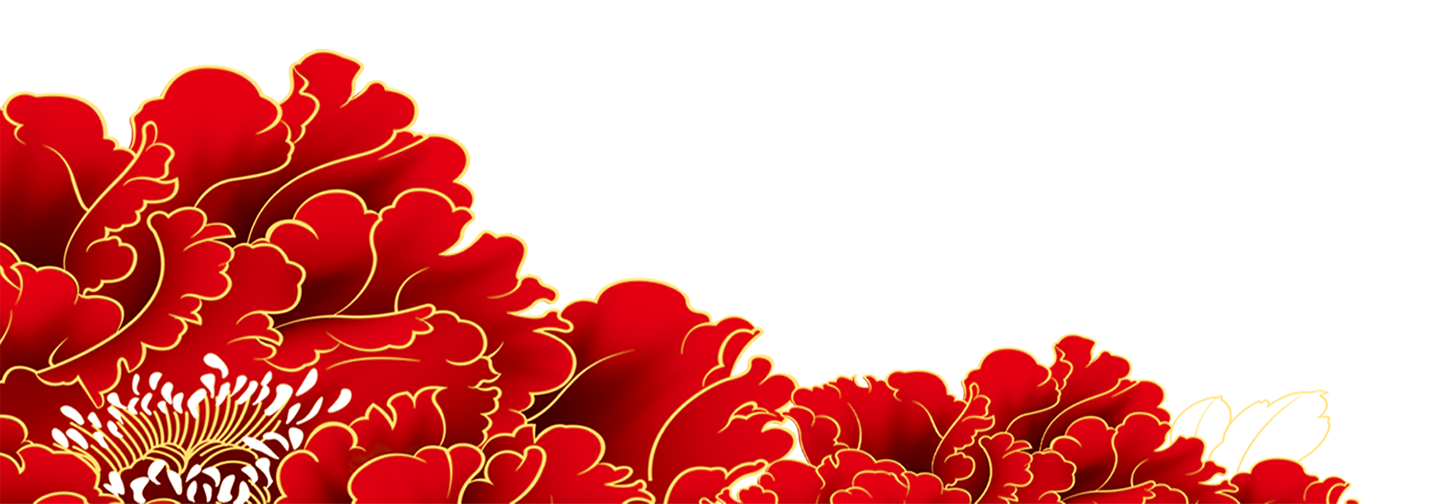 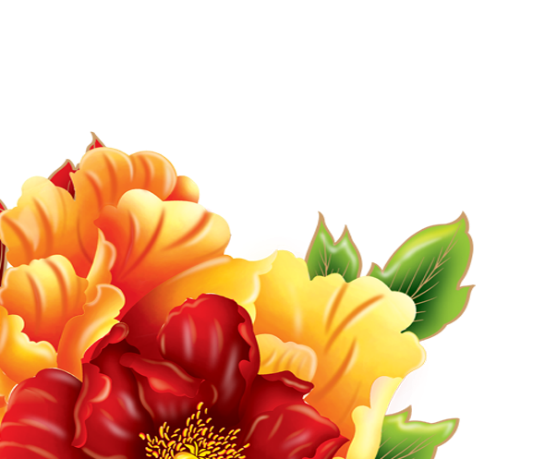 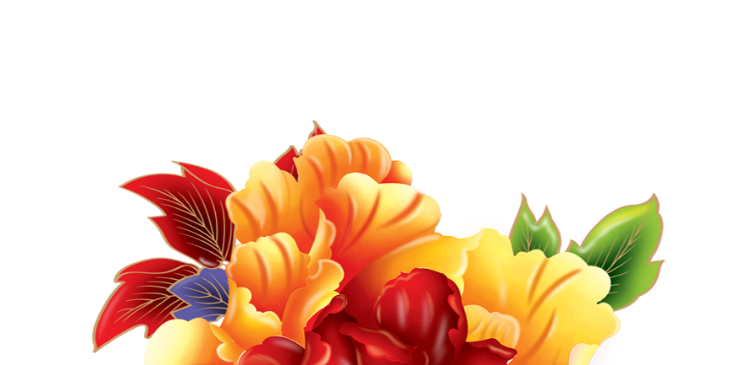 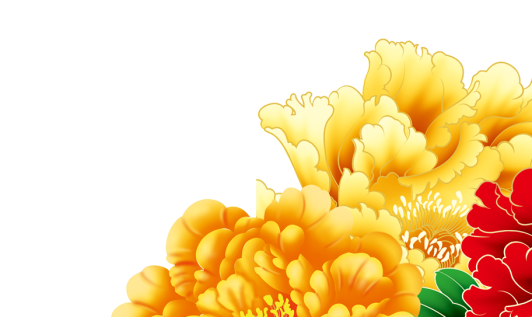 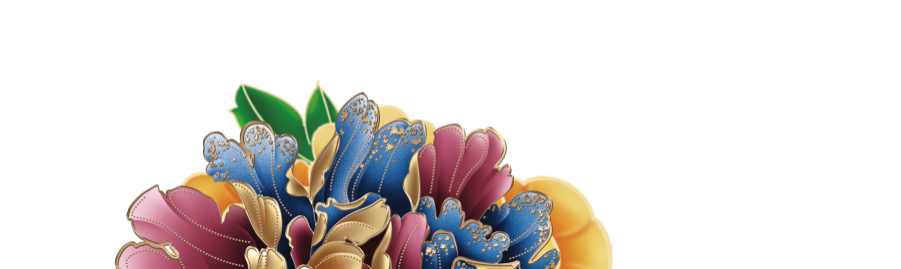 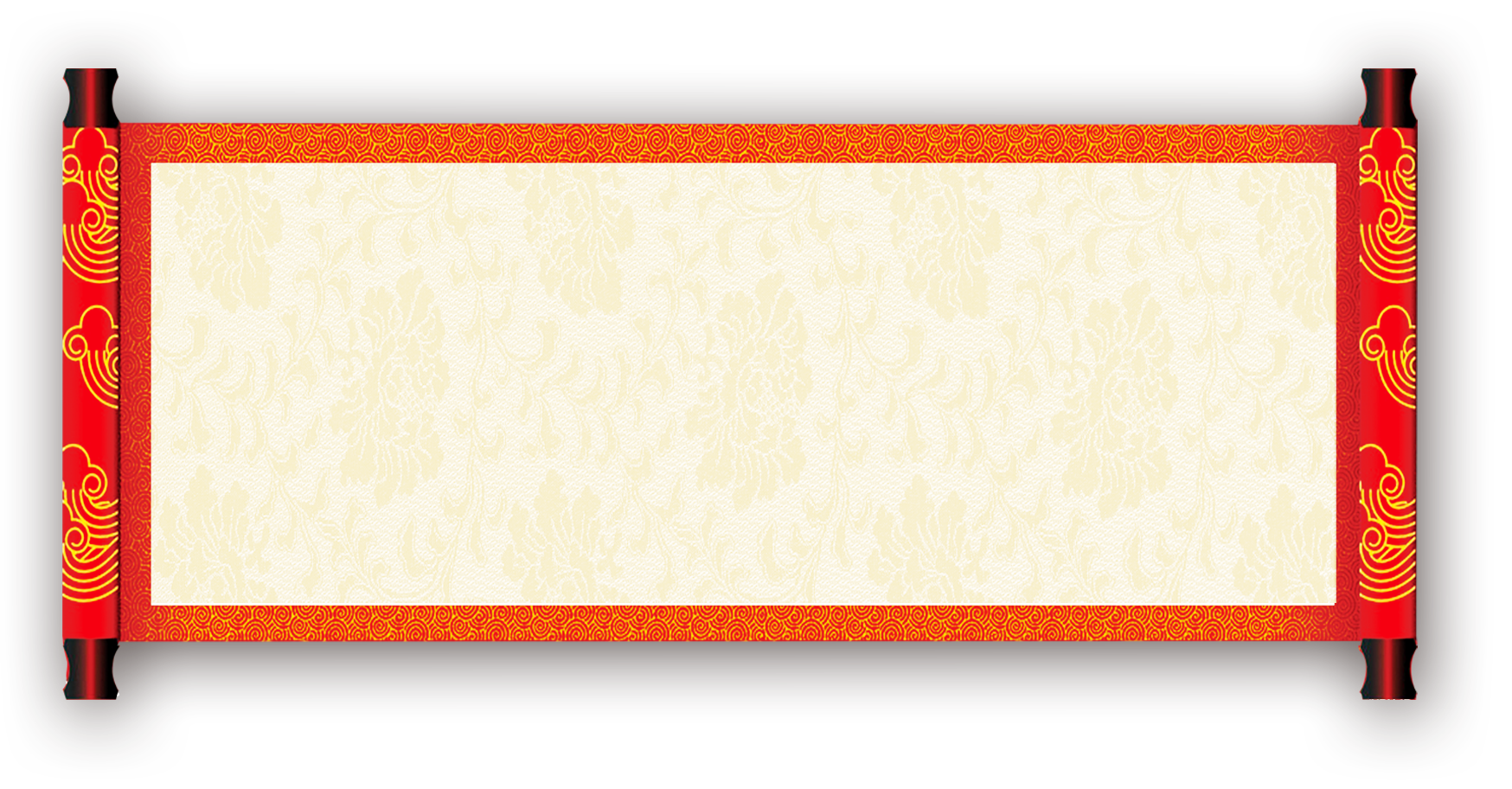 MÔN 
TIẾNG VIỆT
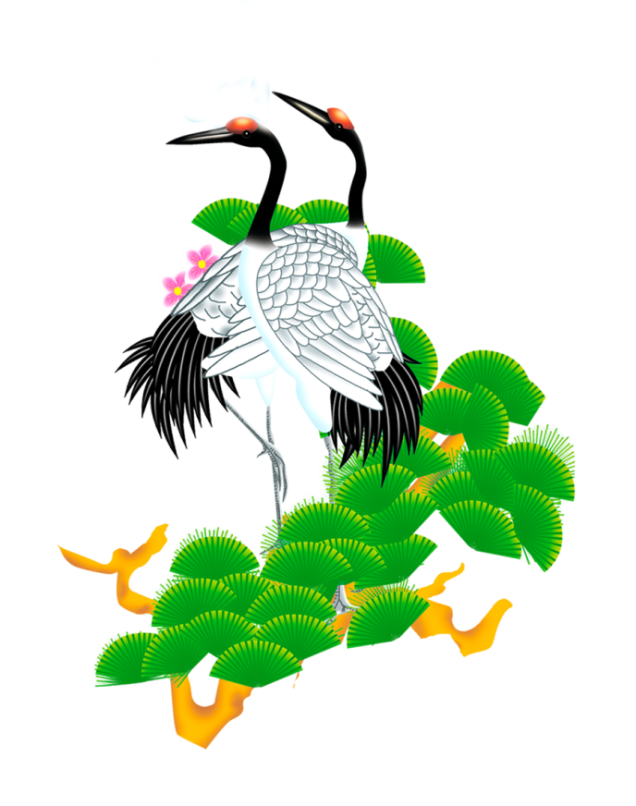 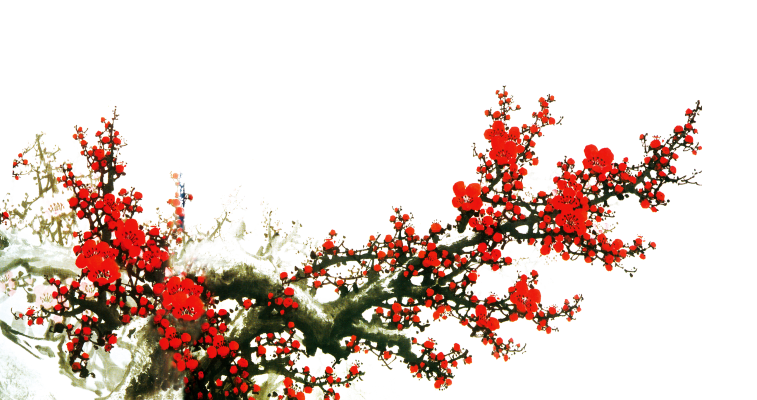 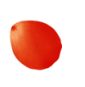 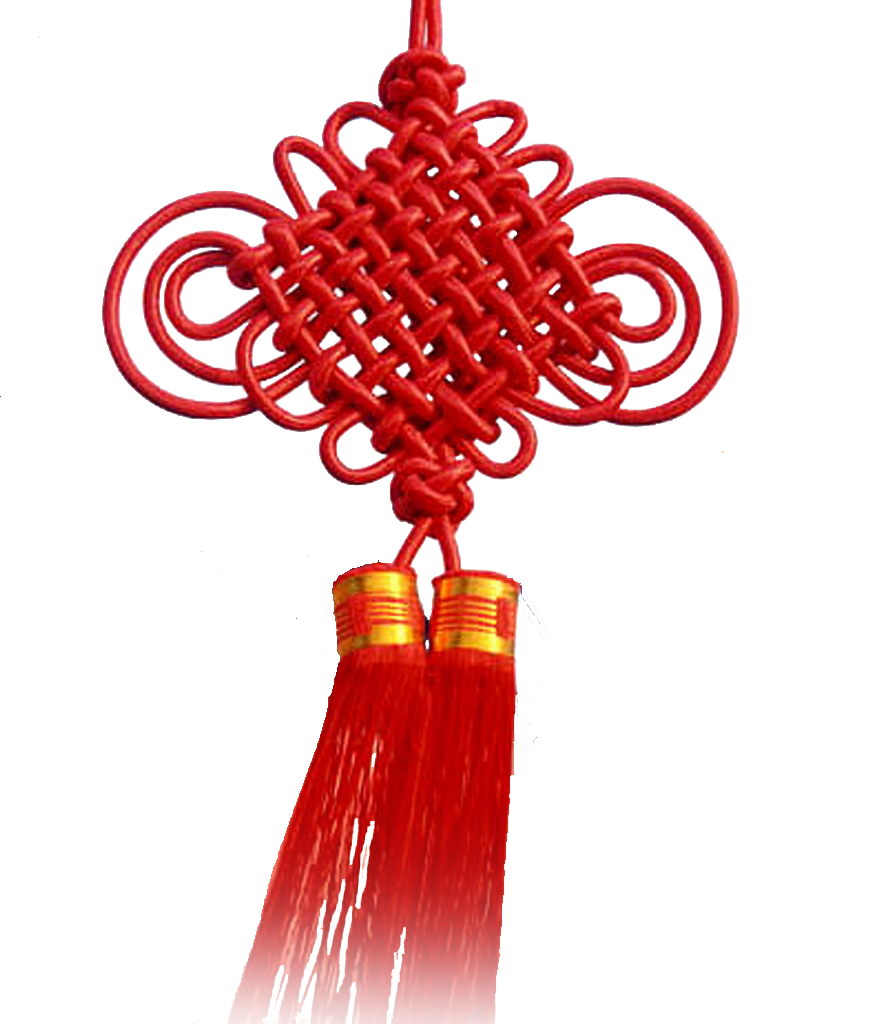 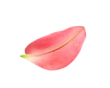 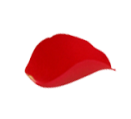 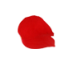 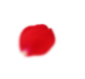 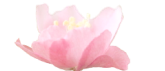 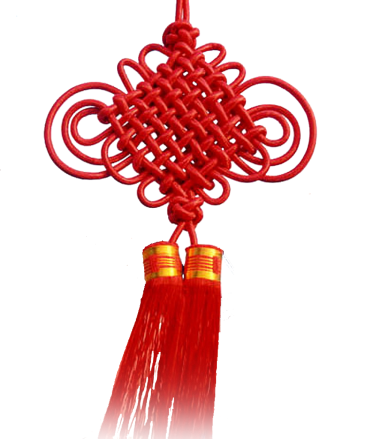 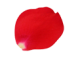 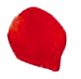 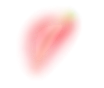 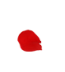 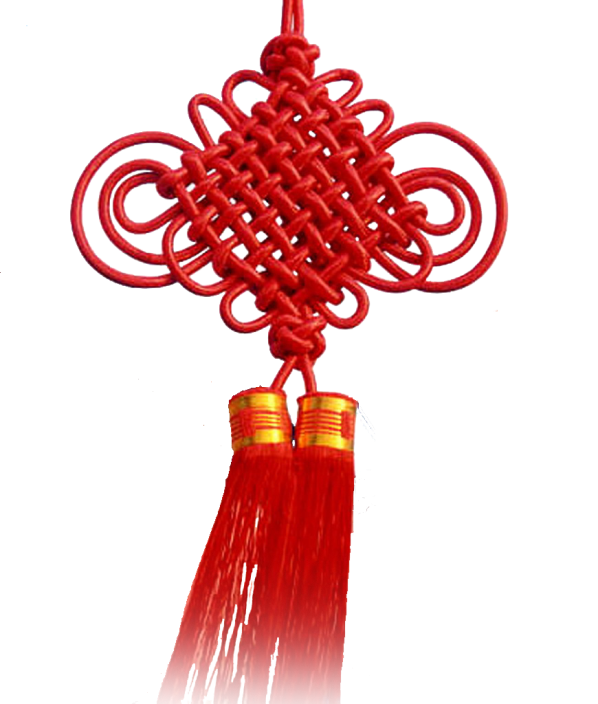 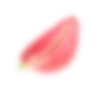 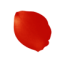 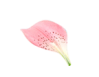 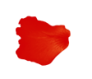 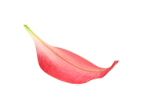 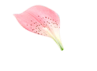 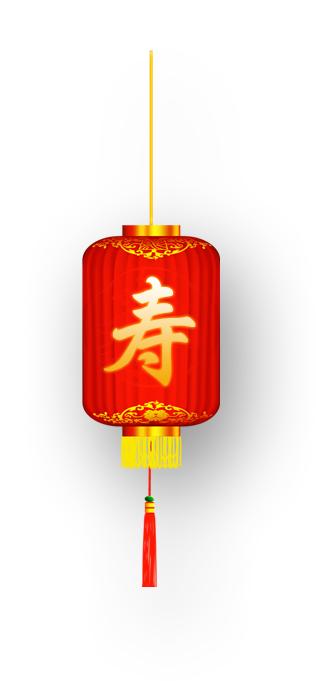 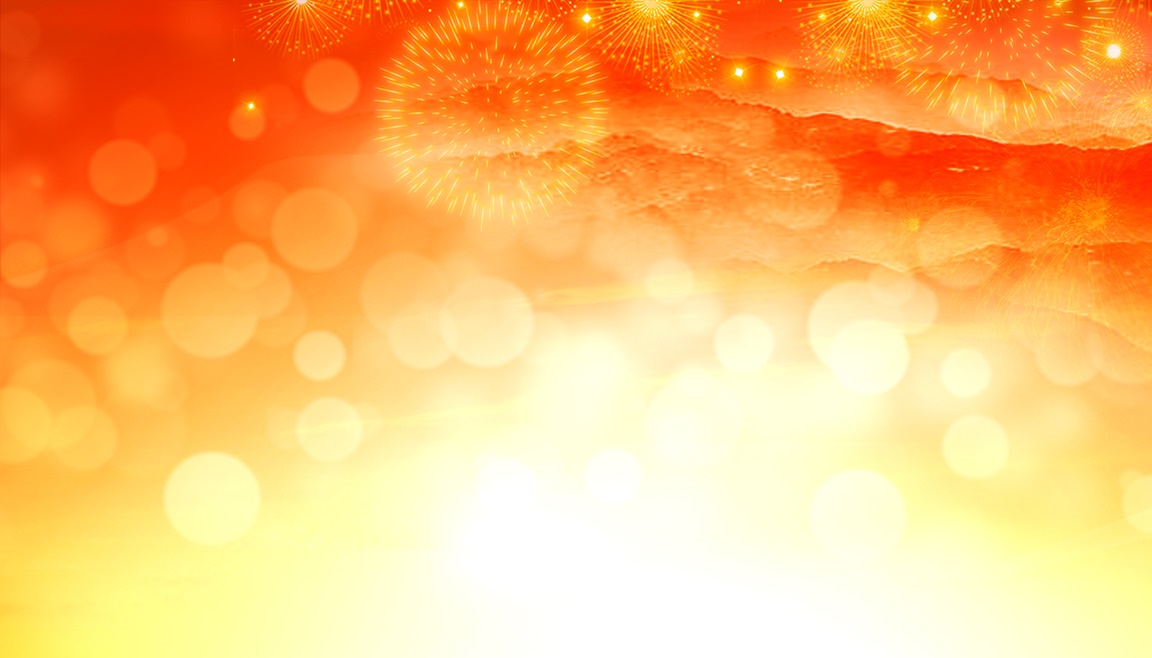 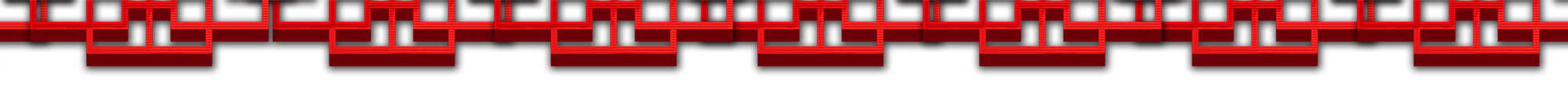 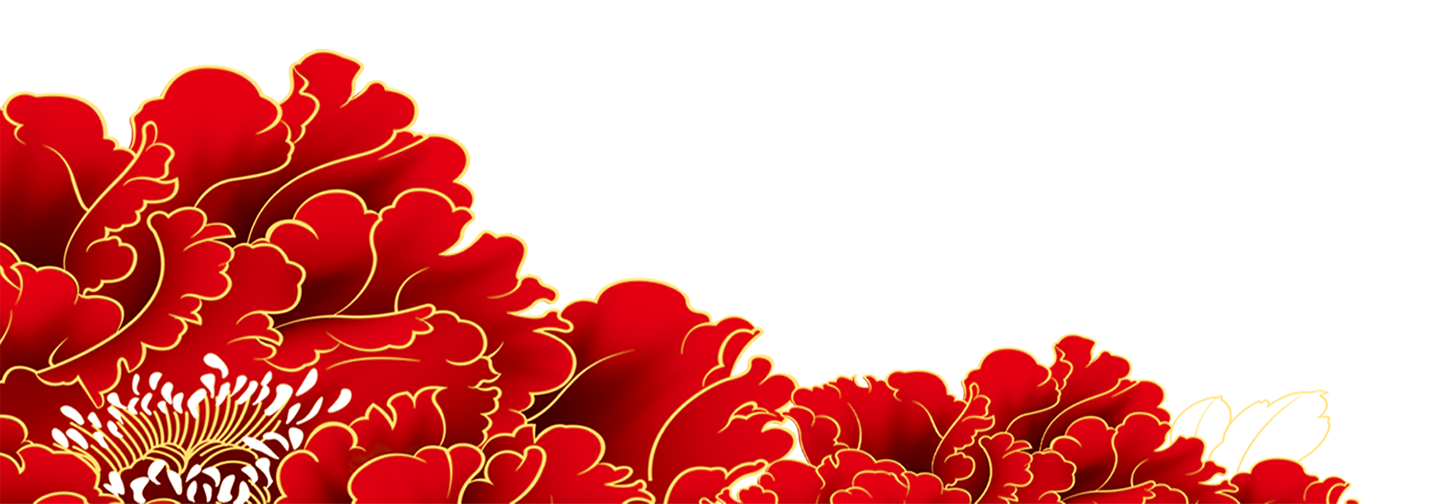 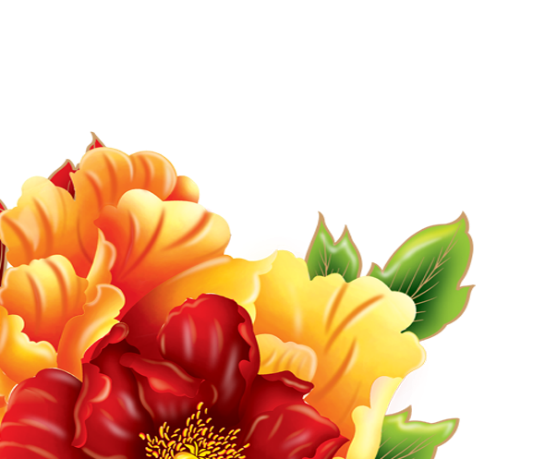 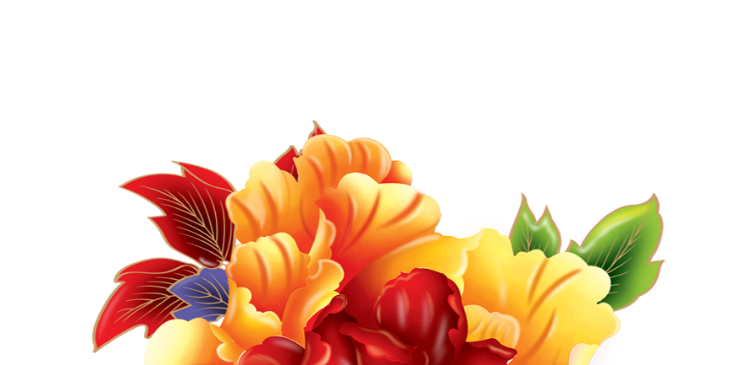 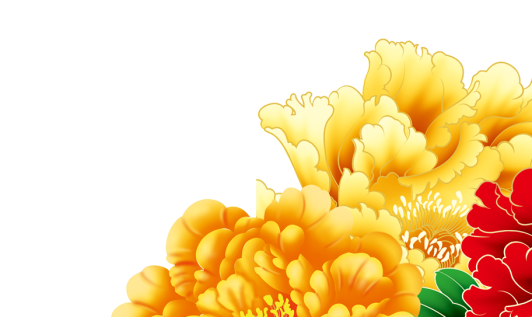 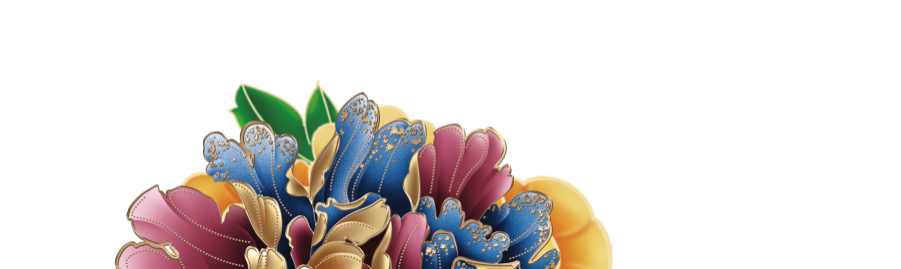 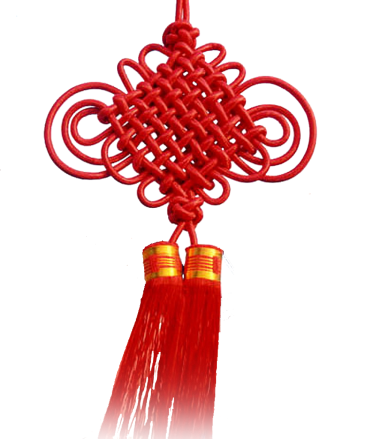 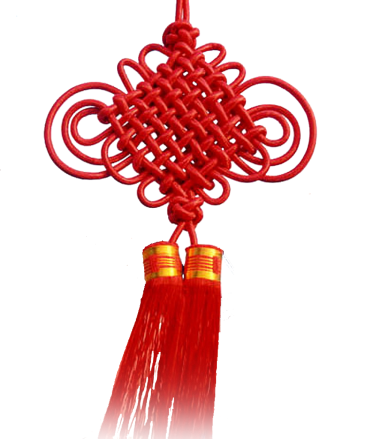 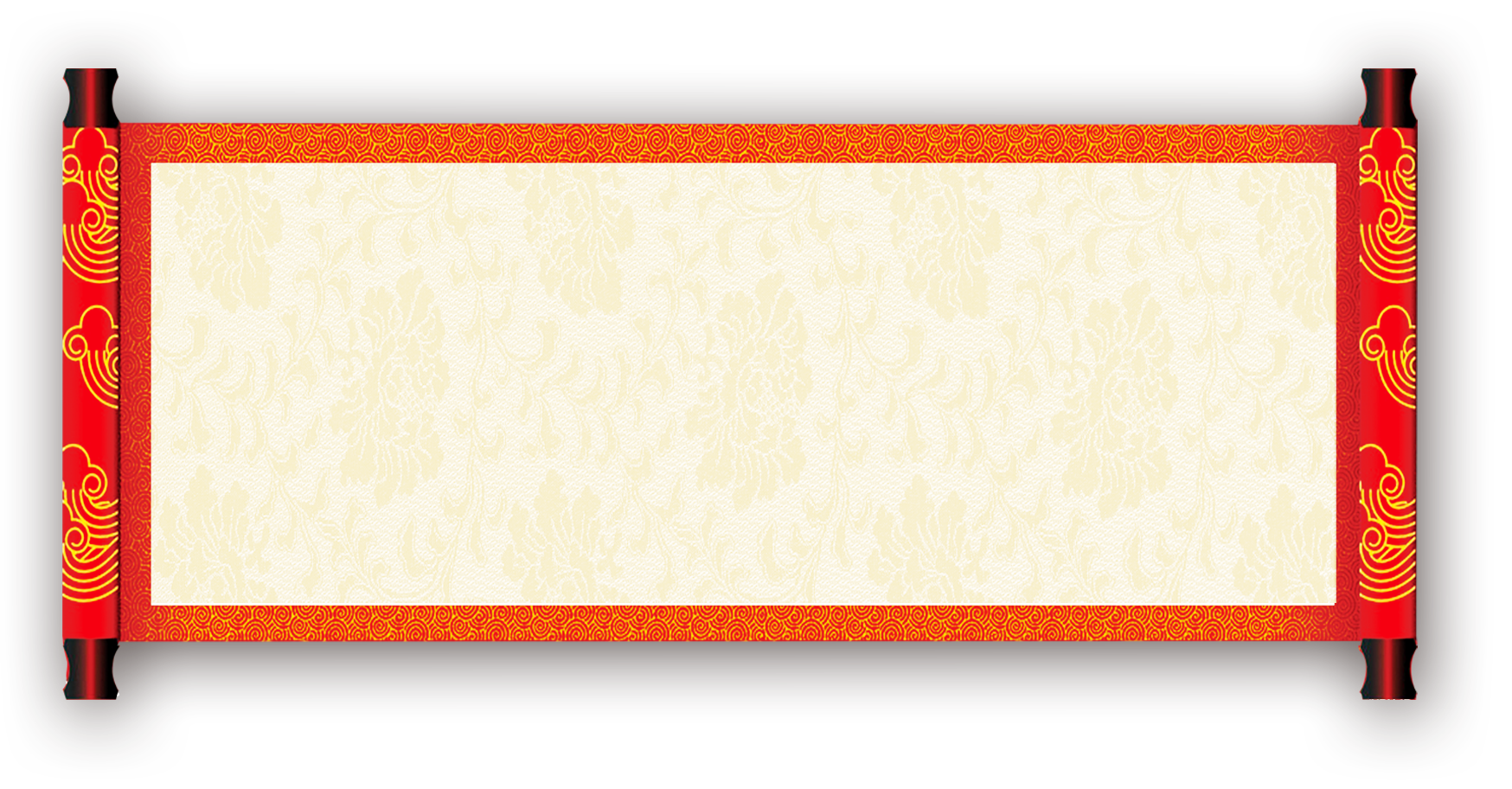 CHUÛ ÑEÀ 23
TEÁT QUEÂ EM
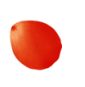 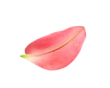 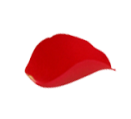 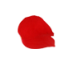 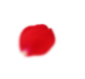 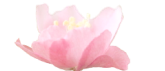 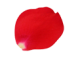 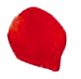 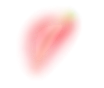 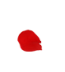 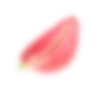 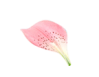 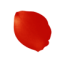 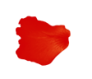 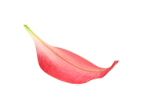 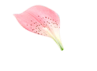 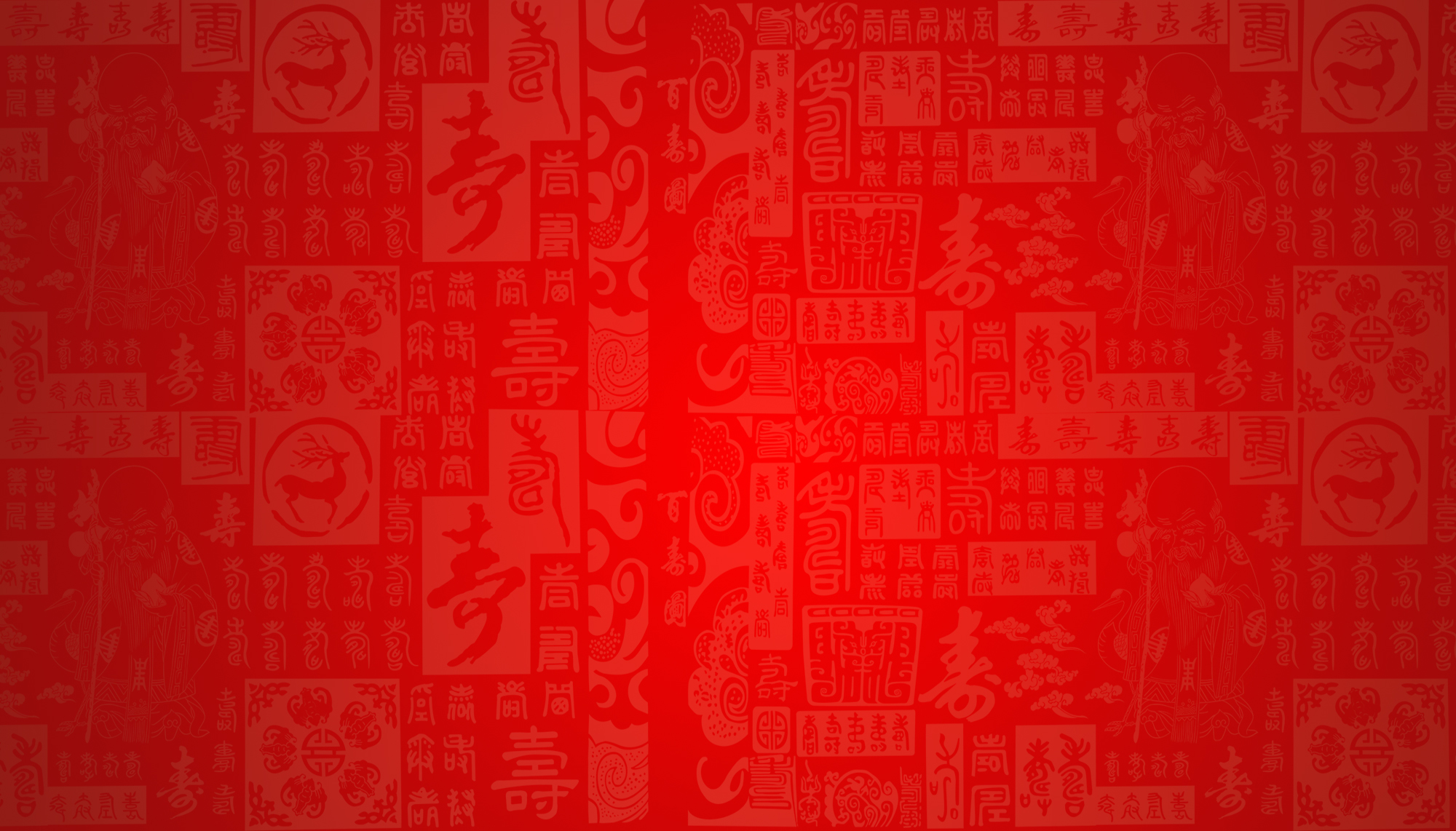 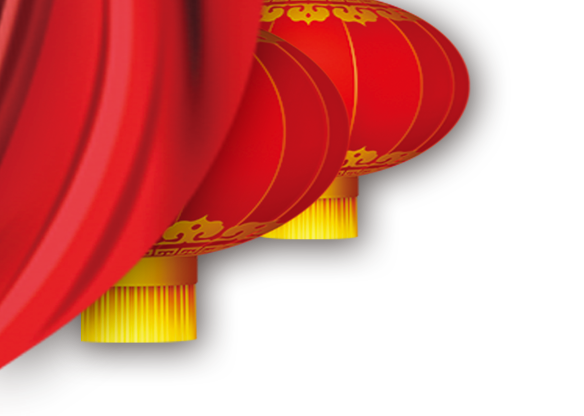 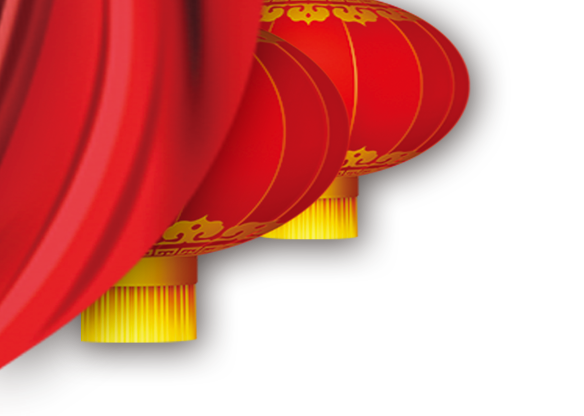 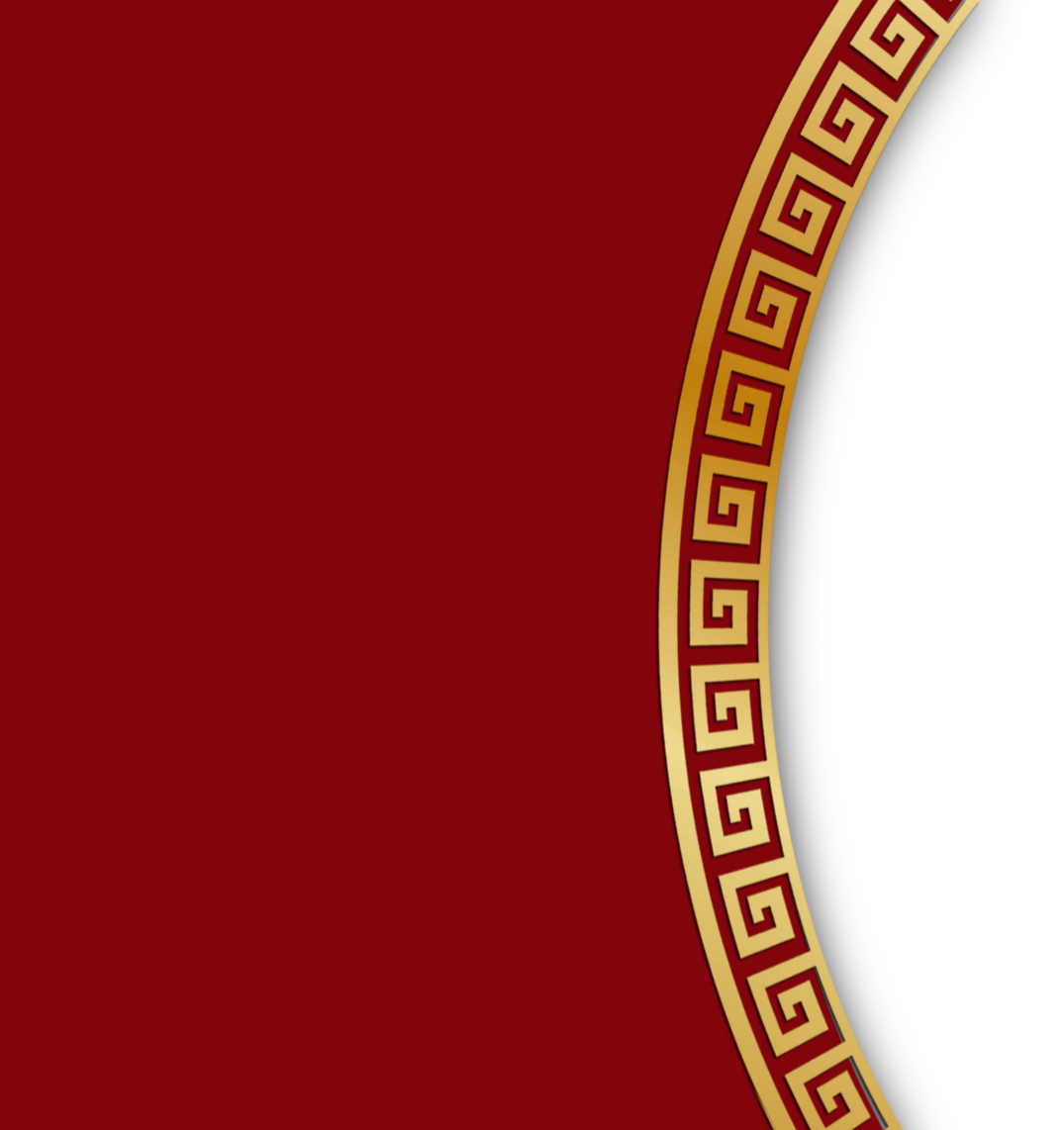 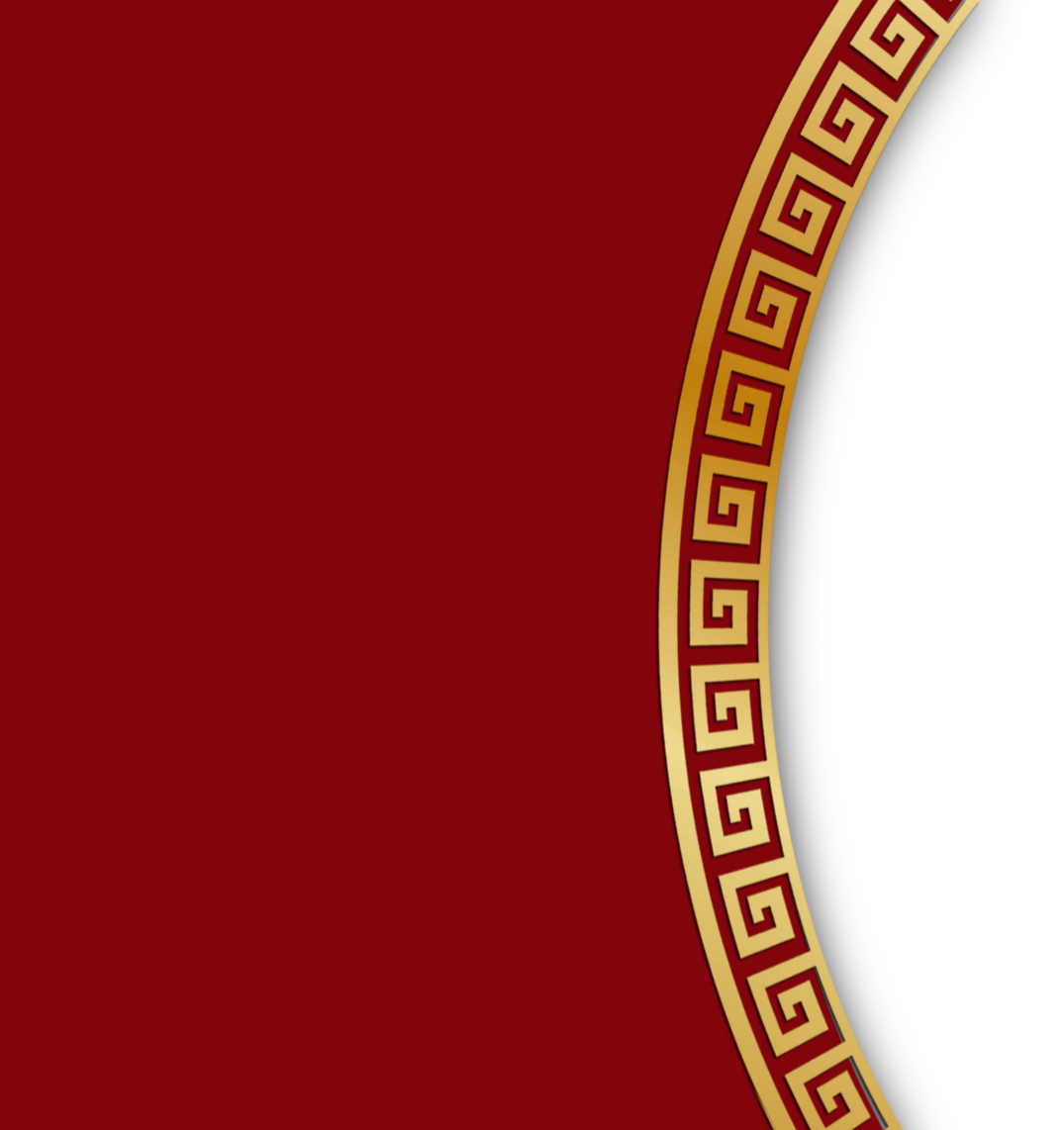 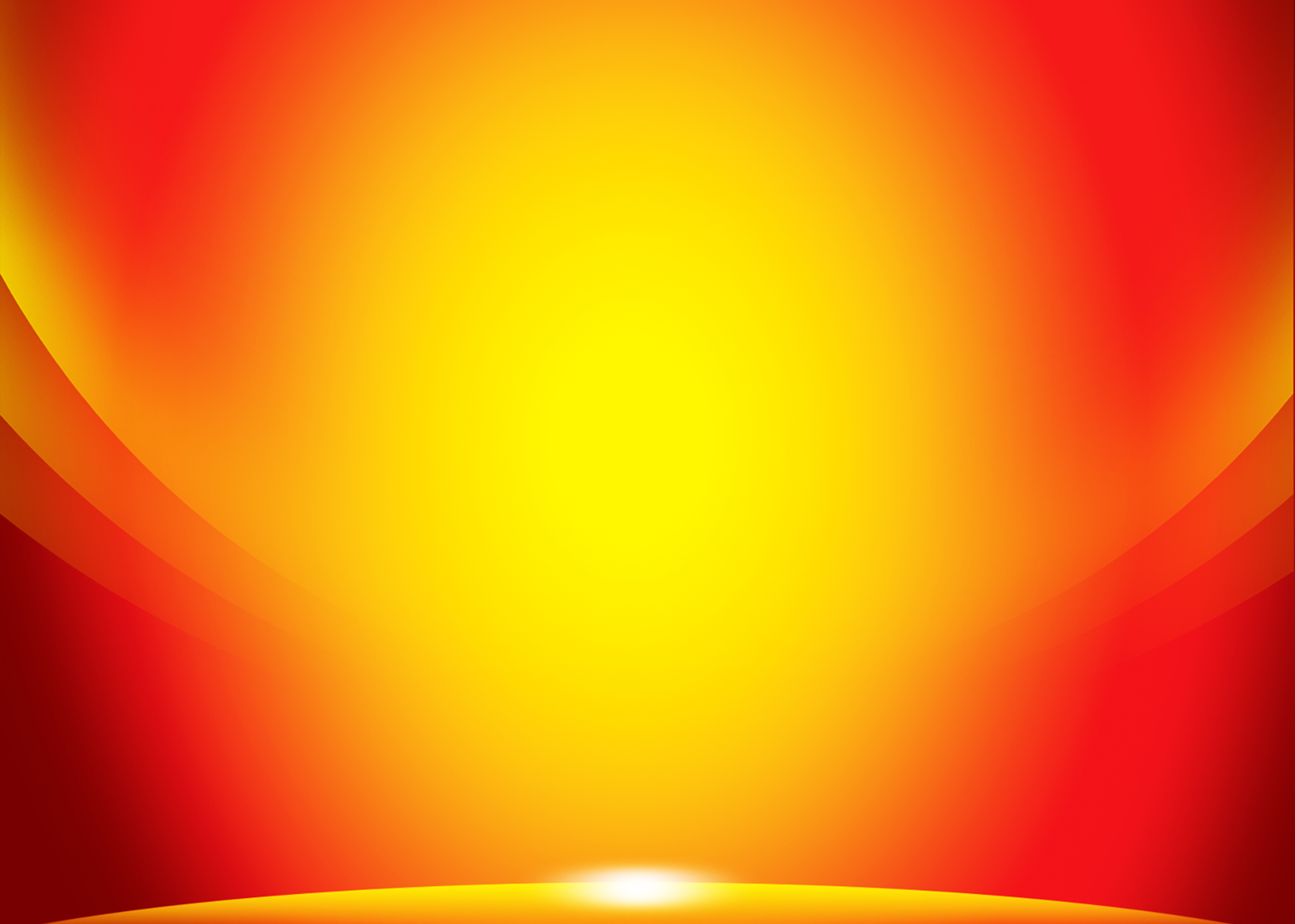 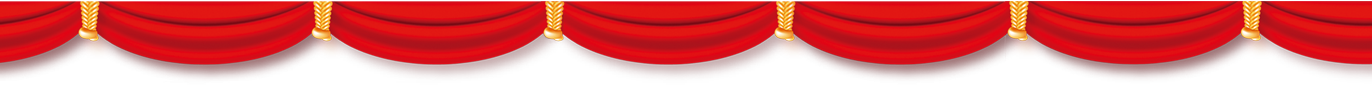 KHÔÛI ÑOÄNG
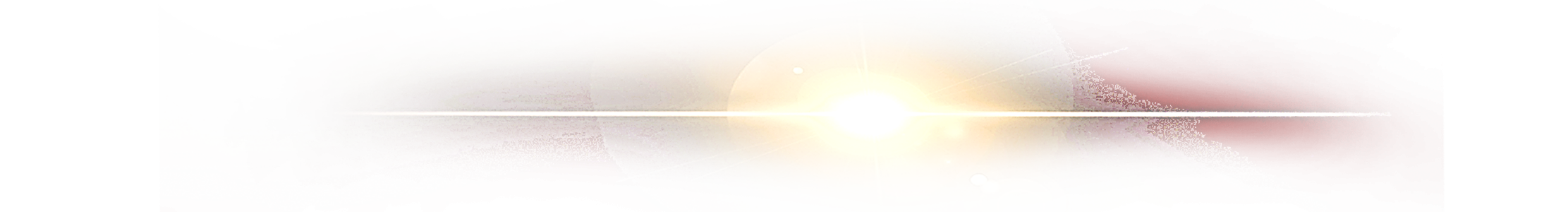 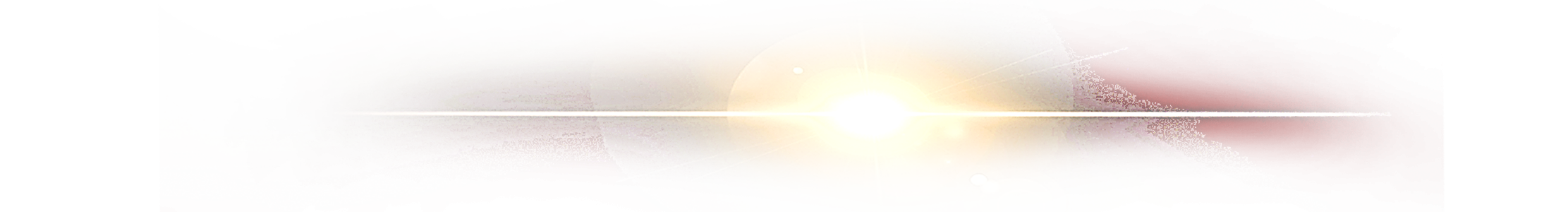 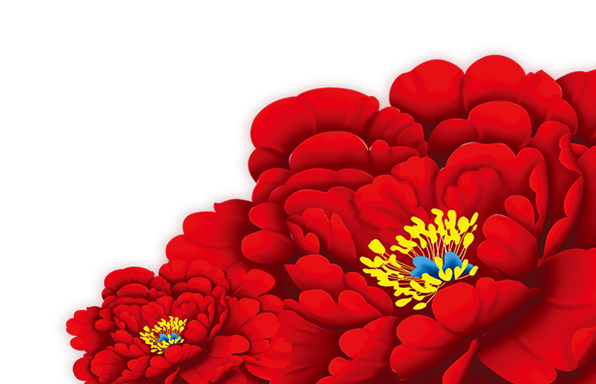 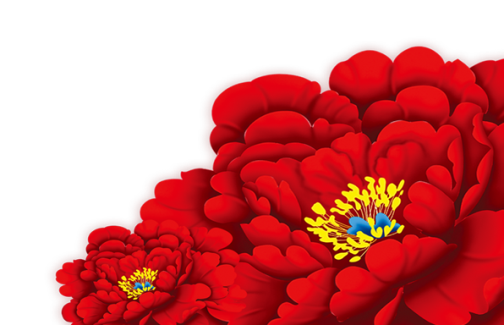 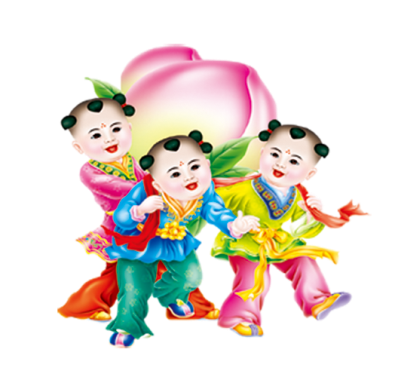 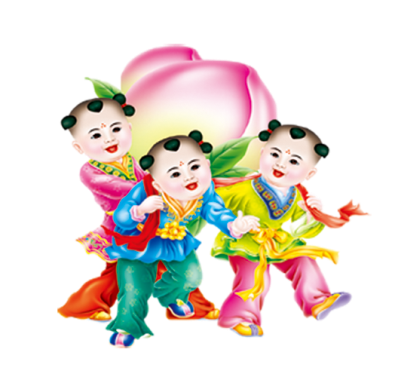 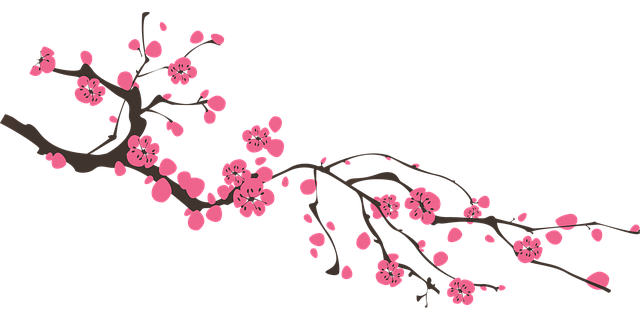 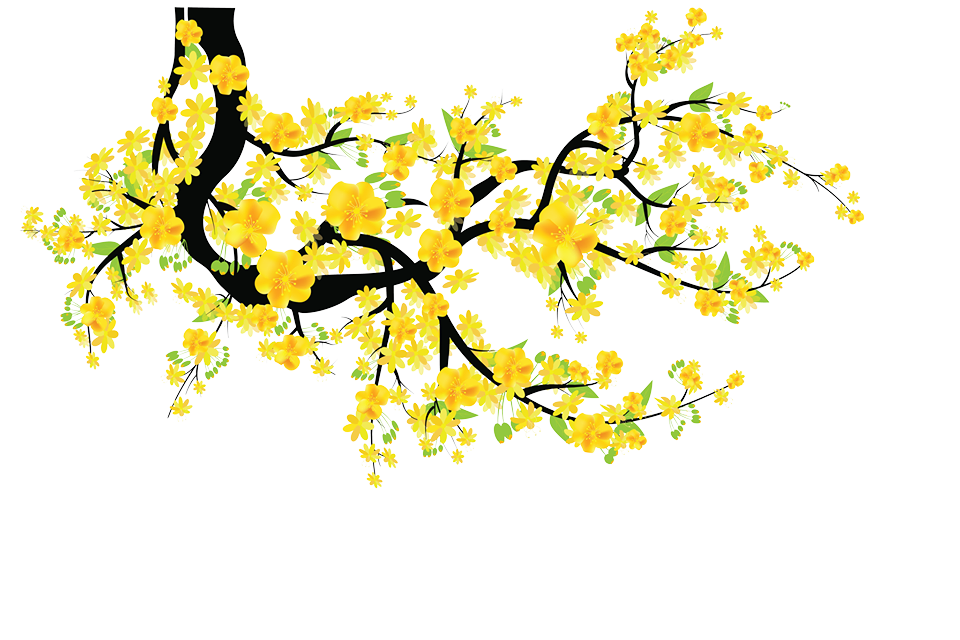 TRÒ CHƠI
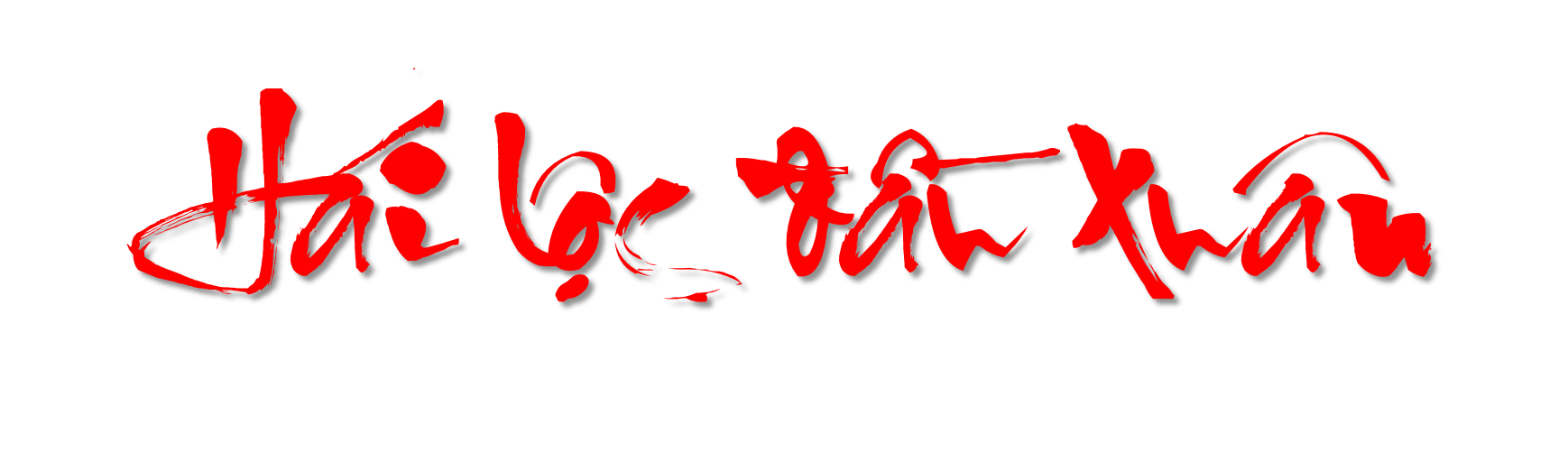 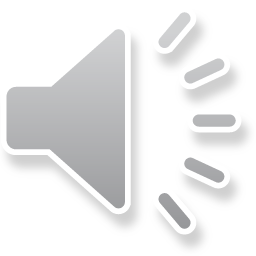 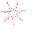 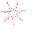 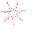 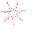 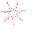 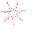 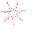 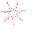 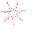 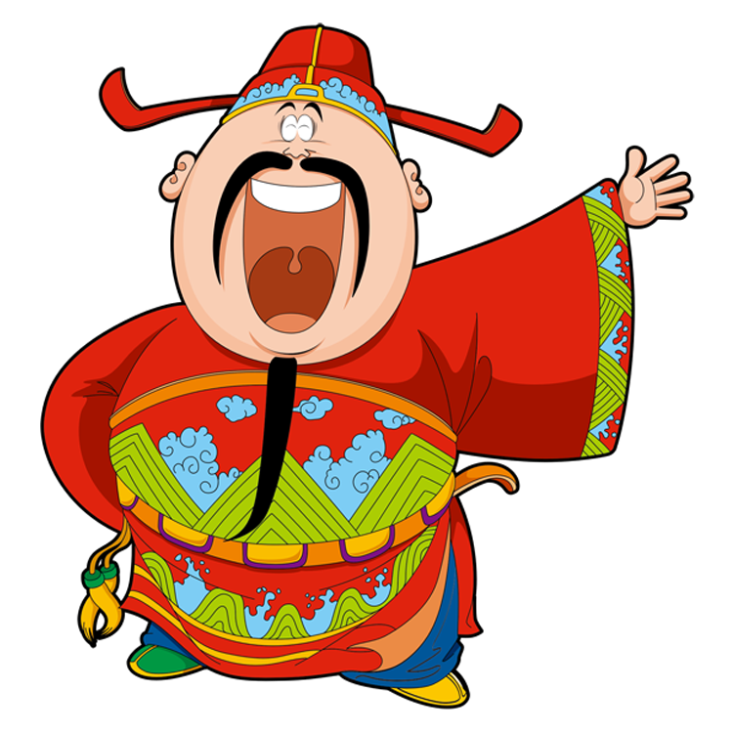 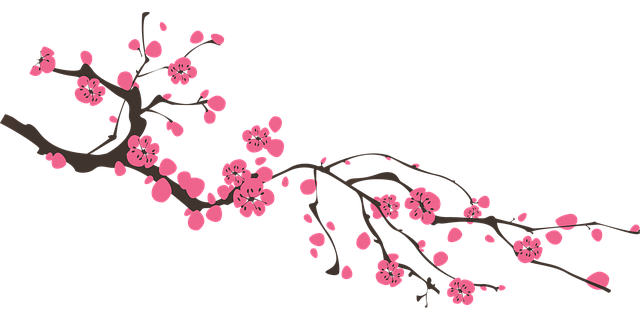 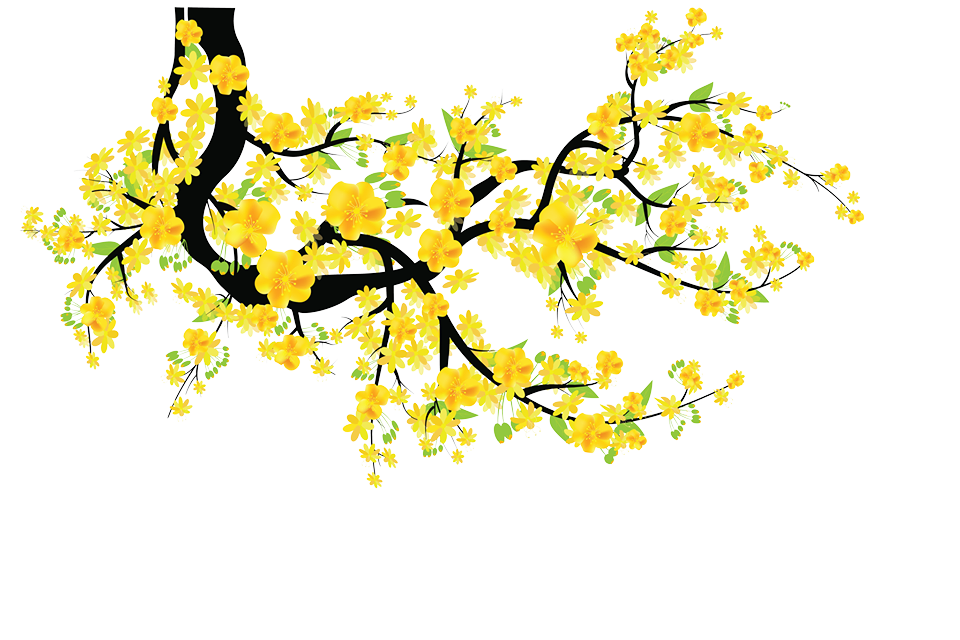 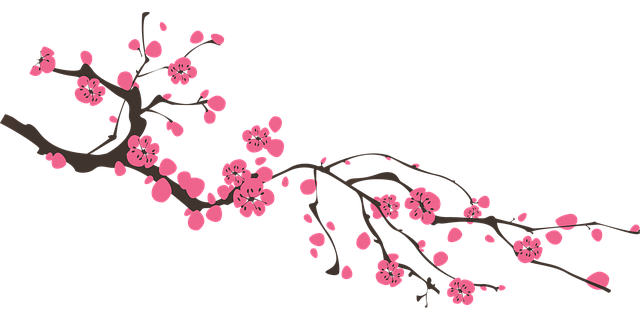 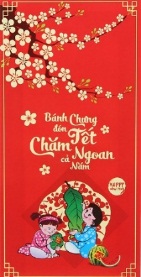 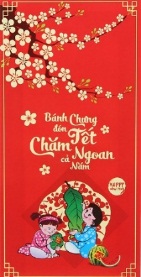 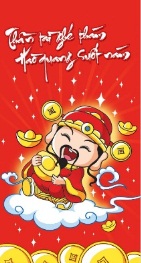 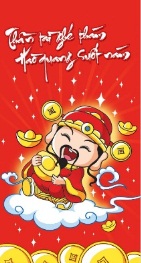 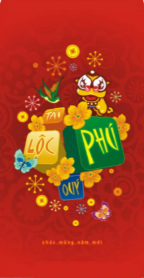 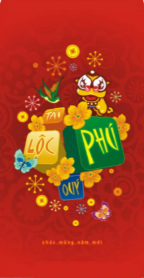 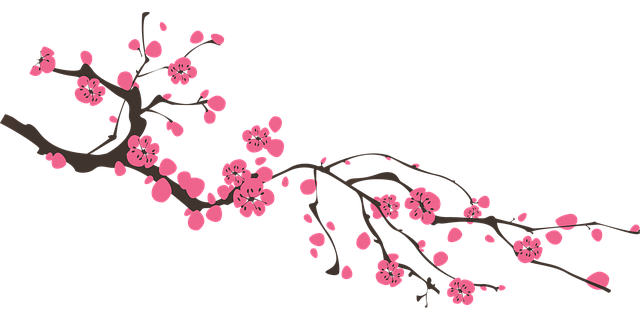 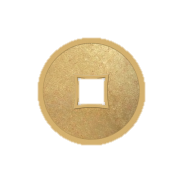 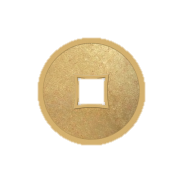 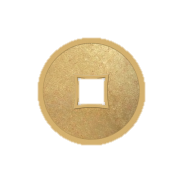 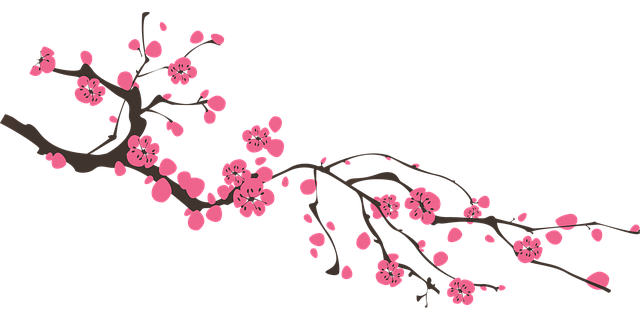 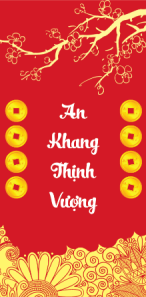 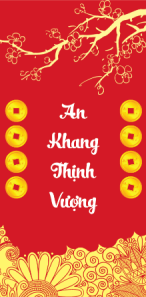 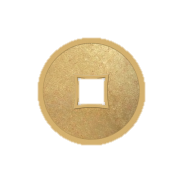 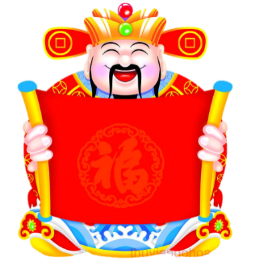 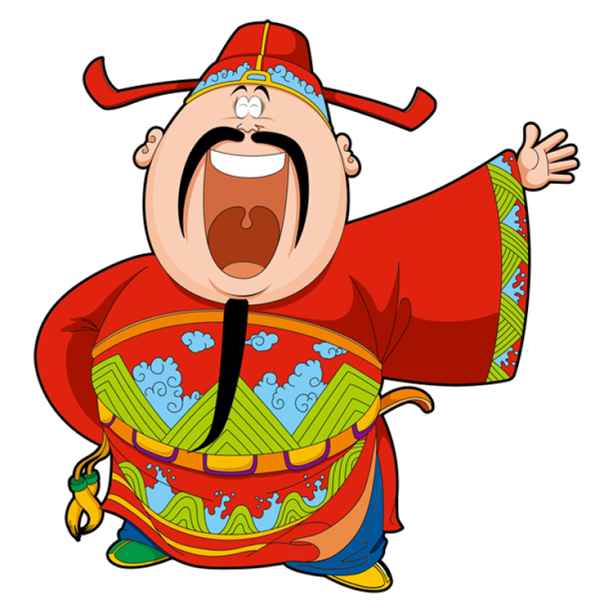 Hoa mai tröôùc ngoõ
Vaøng trong naéng töôi
Teát ñaõ ñeán roài
Xin chaøo naêm môùi.
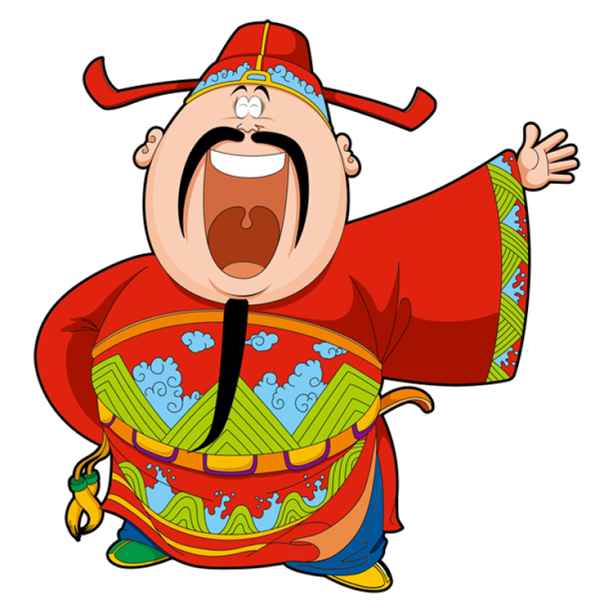 Em khoe aùo ñeïp
Xuoáng phoá ñoùn xuaân
Coâng vieân roäng môû
Chaøo töøng böôùc chaân.
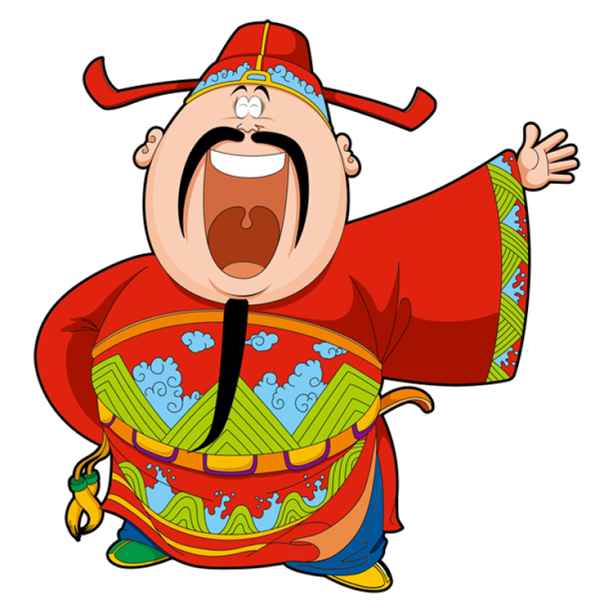 Ngaøn caây thay aùo
Laù xanh noõn naø
Muoân hoa khoe saéc
Chaøo bao ngöôøi qua.
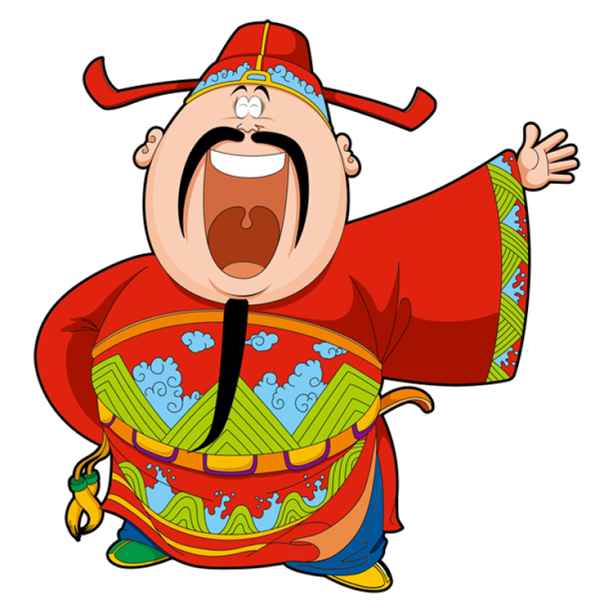 Xuaân vang roän raõ
Theo tieáng troáng laân
Xuaân töôi raïng rôõ
Treân moâi cöôøi xinh.
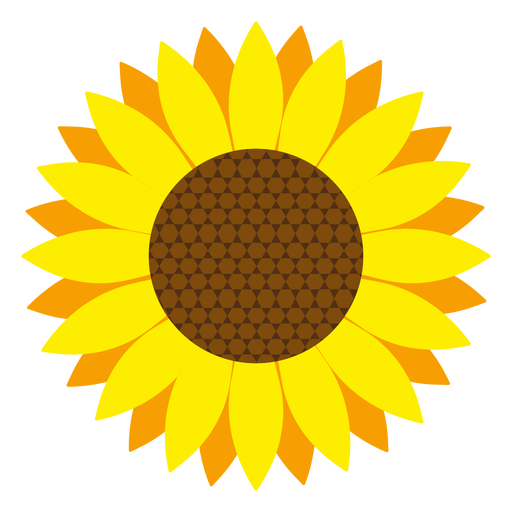 Baøi 
2
Chôï hoa ngaøy Teát ôû Haø Noäi
Trong nhöõng ngaøy gaàn Teát, caûnh vaät nôi em ôû coù gì thay ñoåi?
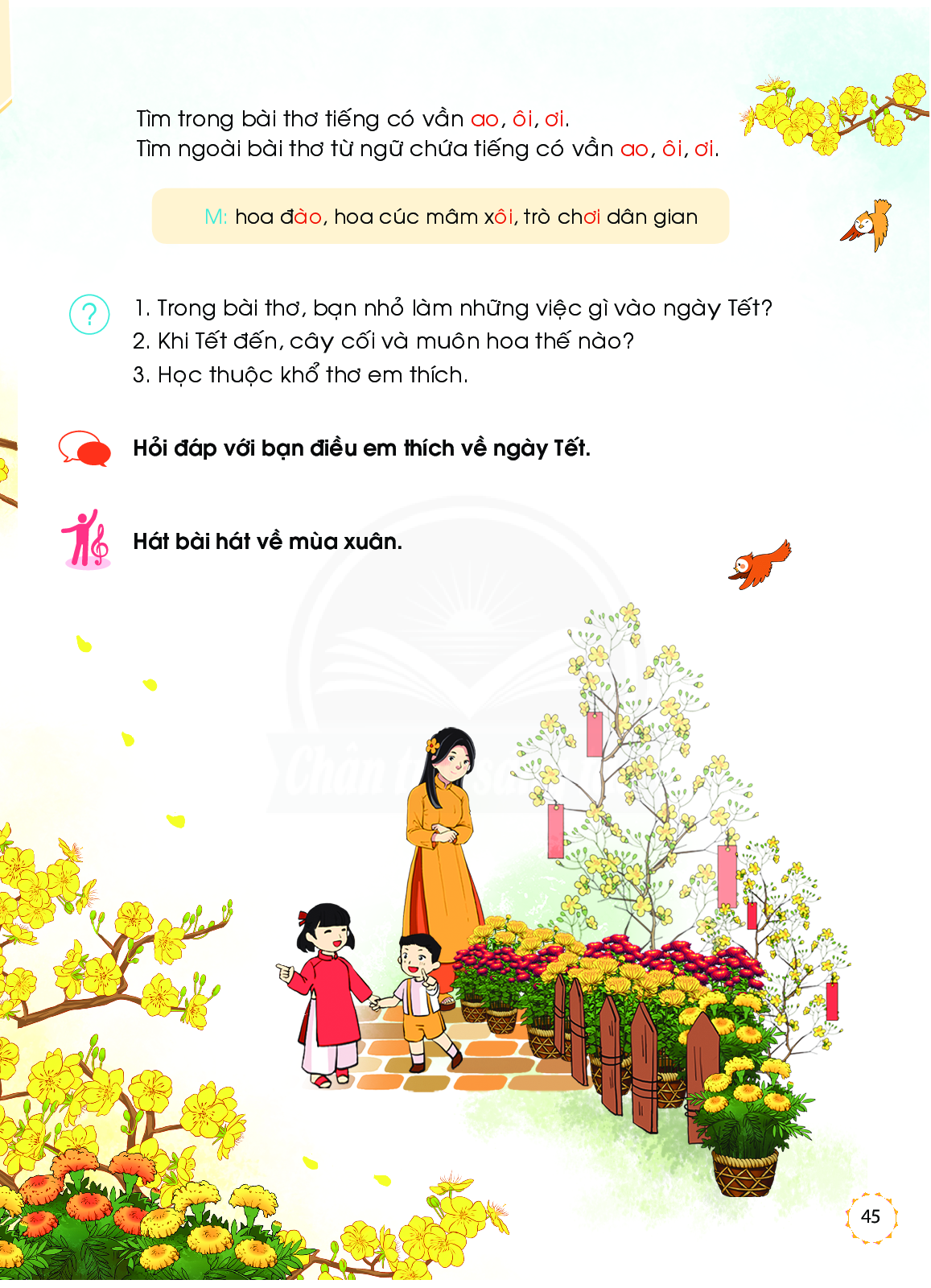 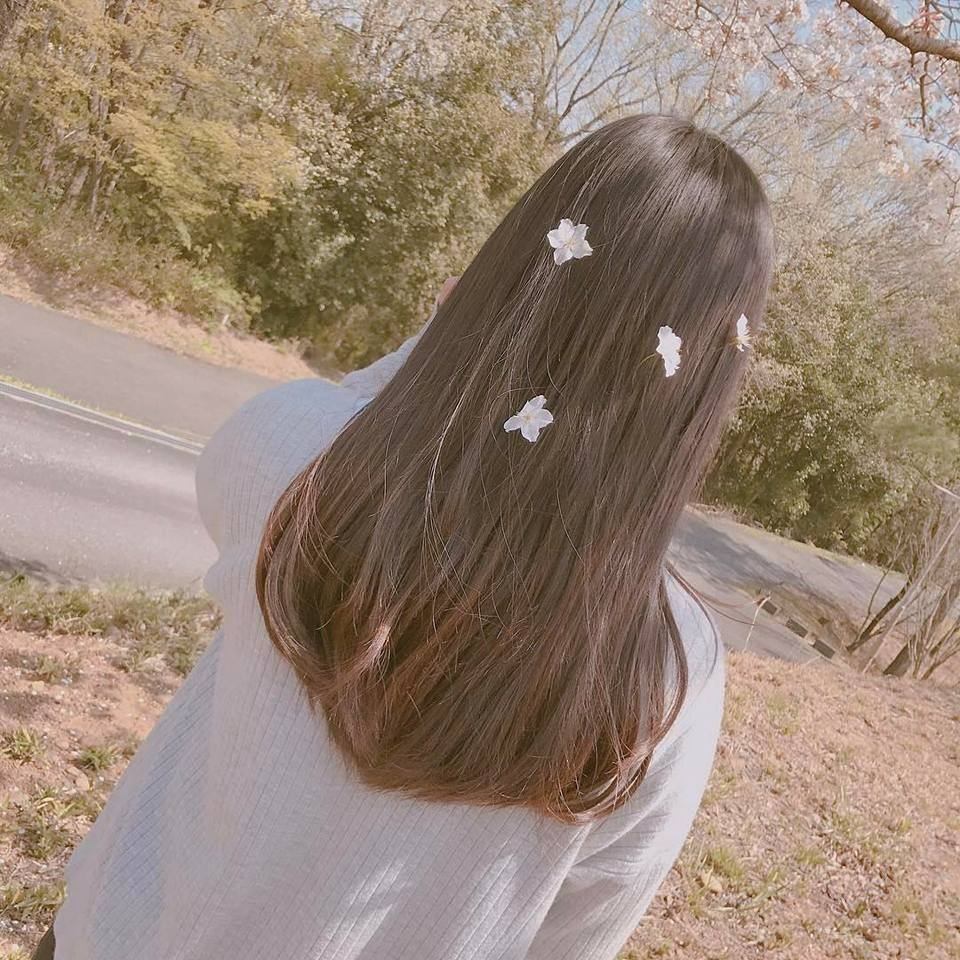 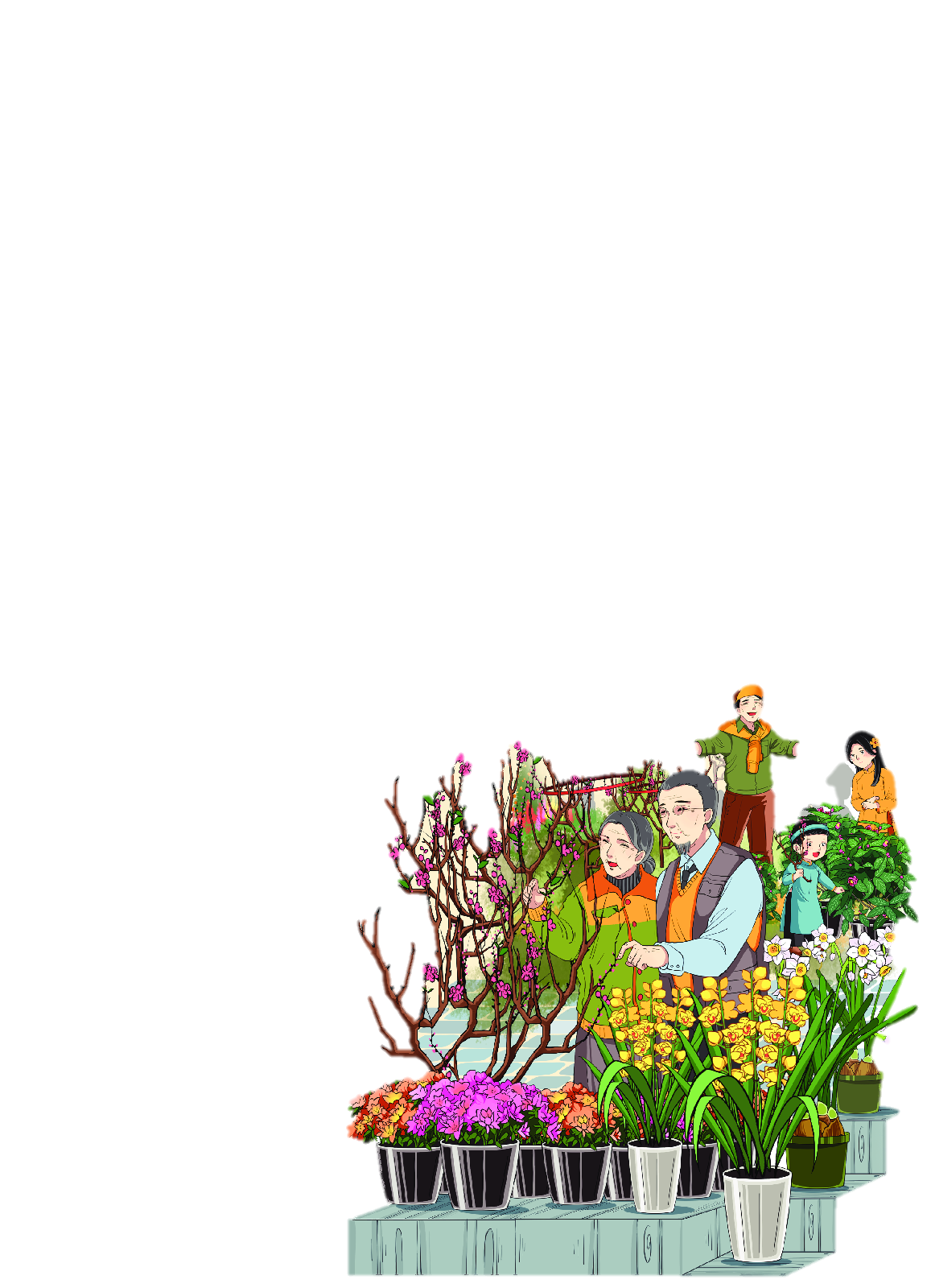 Chôï hoa ngaøy Teát ôû Haø Noäi
Quaûng An, Quaûng Baù laø nhöõng chôï hoa noåi tieáng ôû Haø Noäi. Gaàn Teát, chôï nhoän nhòp hôn khi coù raát nhieàu xe chôû hoa ra vaøo. Ngöôøi baùn, ngöôøi mua, ngöôøi xem hoa taáp naäp khaép con phoá.
Ñaøo vaø lan ñöôïc baùn raát nhieàu vaøo dòp Teát. Nhöõng caây ñaøo bích khoûe khoaén vöôn nhaùnh chi chít nuï hoàng. Nhöõng caønh hoa ñòa lan töôi toát vôùi maøu vaøng töôi hoaëc xanh ngoïc. Ñoã quyeân, haûi ñöôøng, thuûy tieân...cuõng  laø nhöõng loaïi hoa Teát noåi baät trong khu chôï.
	Chôï hoa ñaõ giuùp ngaøy Teát ôû Haø Noäi ñeïp theâm, vui hôn.
Vónh Khang
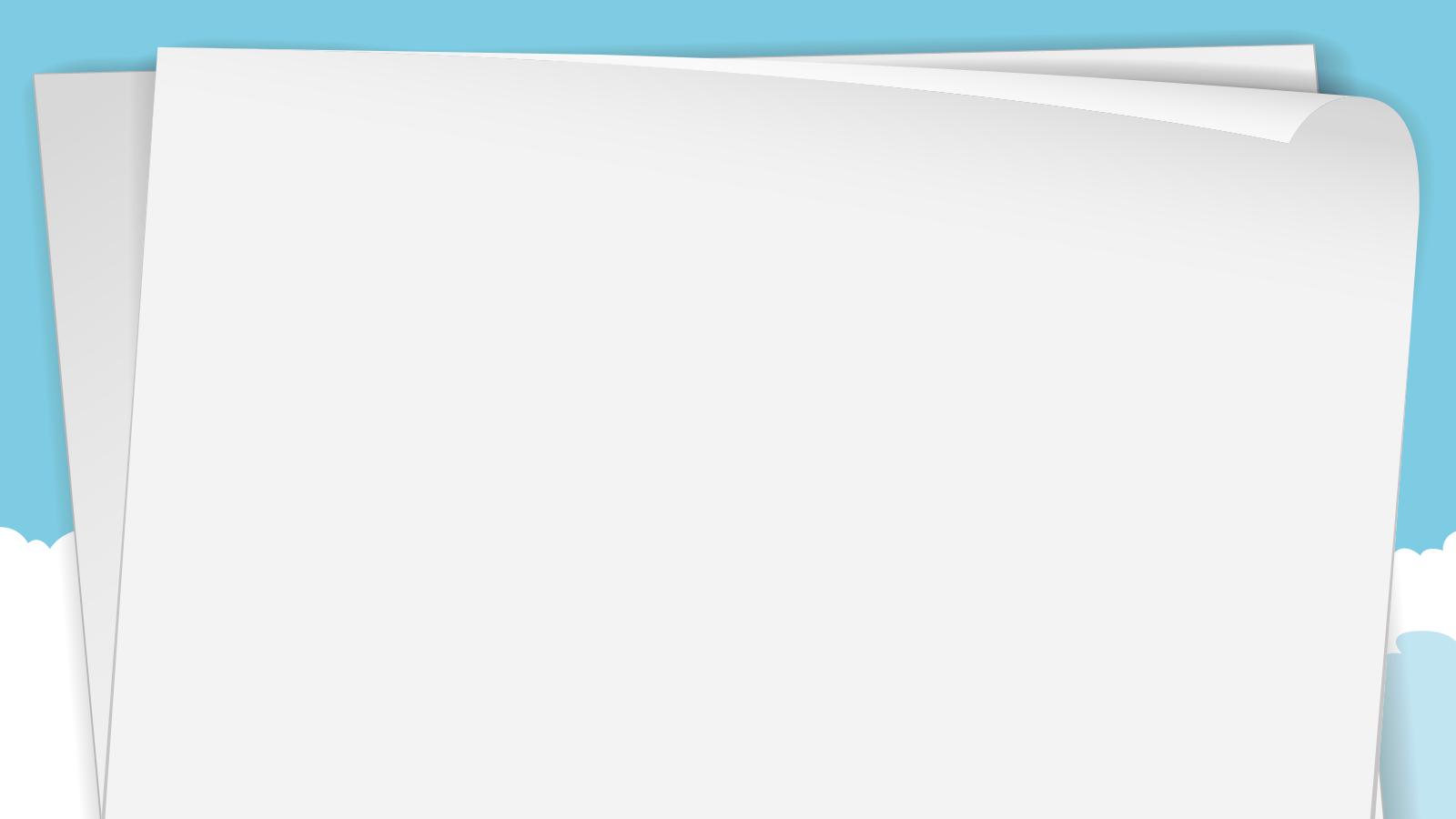 chi chít
khoûe khoaén
Luyeän ñoïc töø khoù
ñoã quyeân
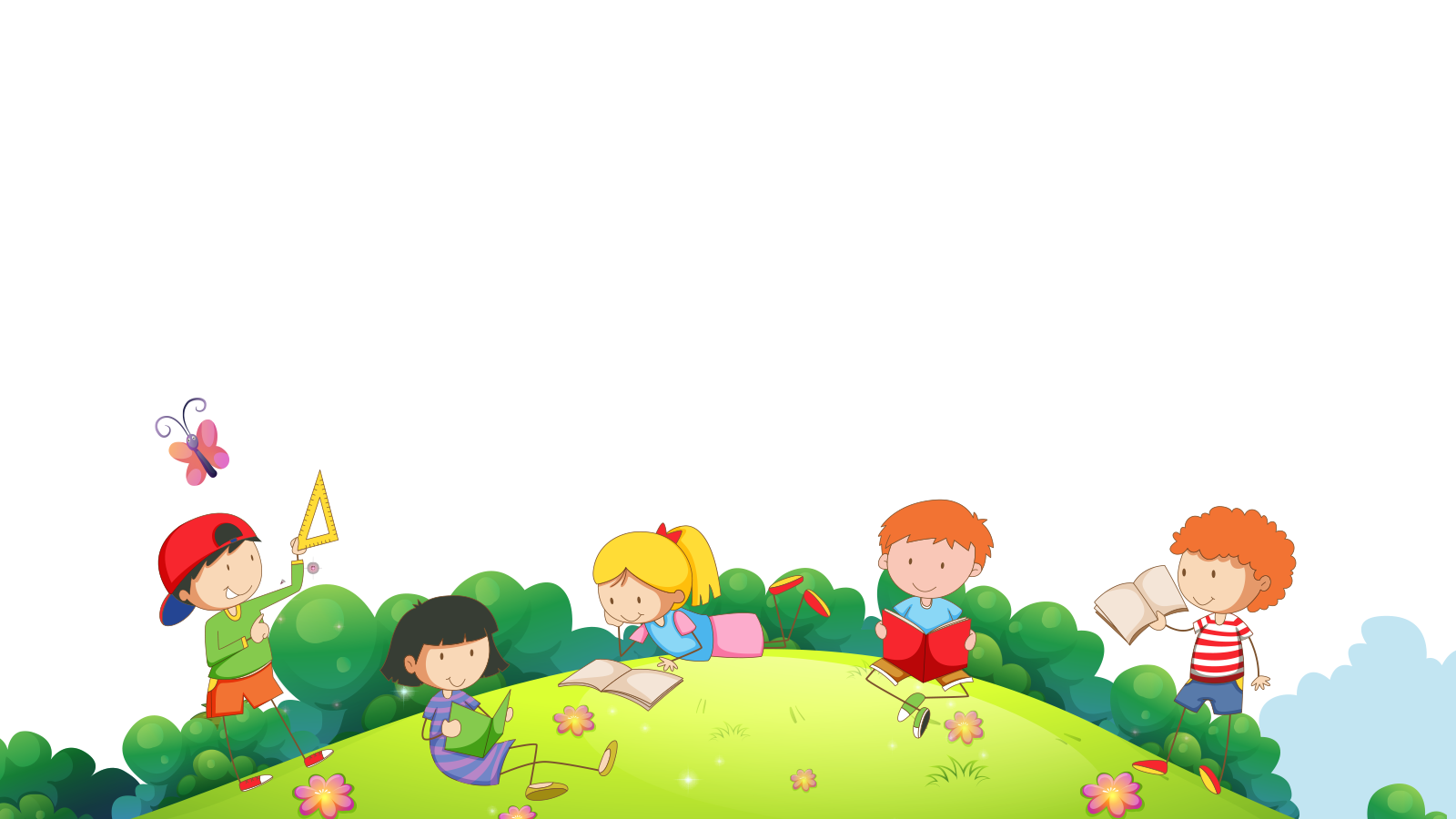 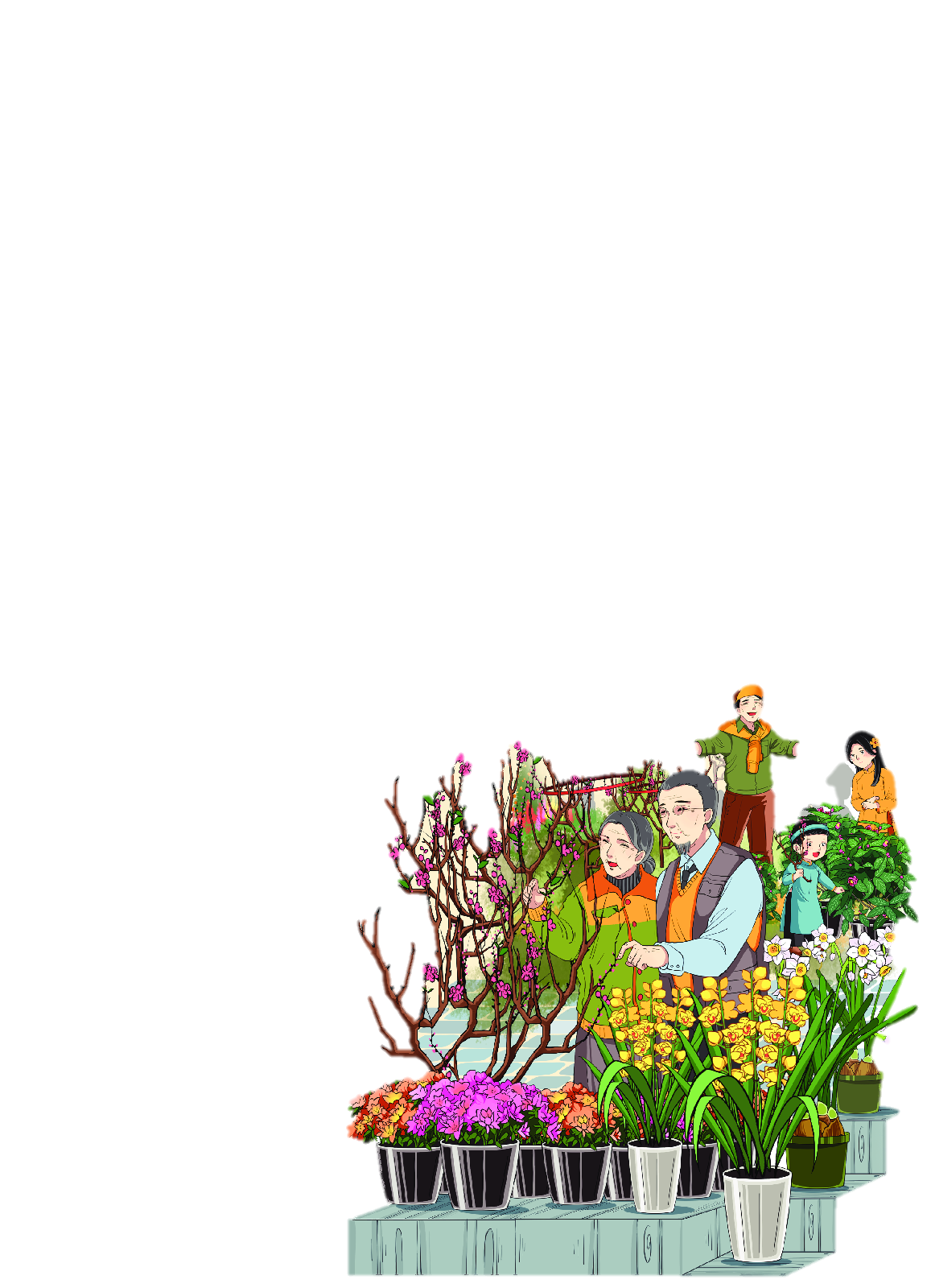 Chôï hoa ngaøy Teát ôû Haø Noäi
Quaûng An, Quaûng Baù laø nhöõng chôï hoa noåi tieáng ôû Haø Noäi. Gaàn Teát, chôï nhoän nhòp hôn khi coù raát nhieàu xe chôû hoa ra vaøo. Ngöôøi baùn, ngöôøi mua, ngöôøi xem hoa taáp naäp khaép con phoá.
Ñaøo vaø lan ñöôïc baùn raát nhieàu vaøo dòp Teát. Nhöõng caây ñaøo bích khoûe khoaén vöôn nhaùnh chi chít nuï hoàng. Nhöõng caønh hoa ñòa lan töôi toát vôùi maøu vaøng töôi hoaëc xanh ngoïc. Ñoã quyeân, haûi ñöôøng, thuûy tieân...cuõng  laø nhöõng loaïi hoa Teát noåi baät trong khu chôï.
	Chôï hoa ñaõ giuùp ngaøy Teát ôû Haø Noäi ñeïp theâm, vui hôn.
Vónh Khang
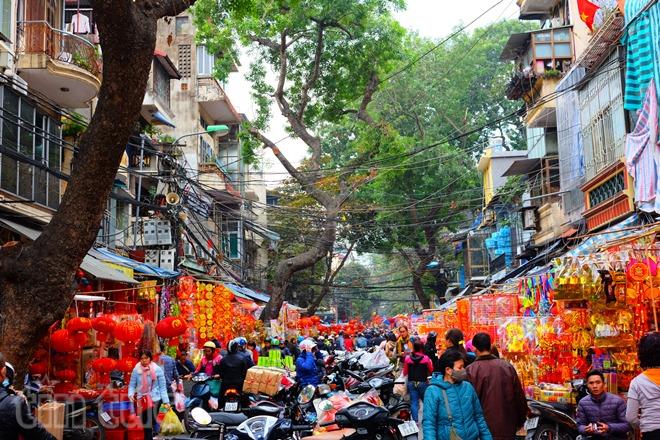 nhoän nhòp
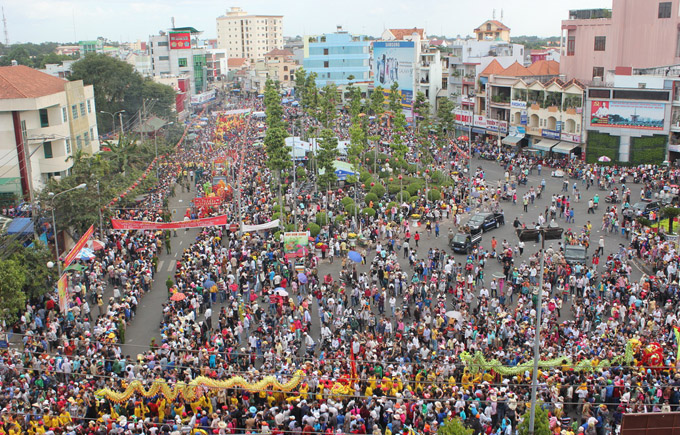 taáp naäp
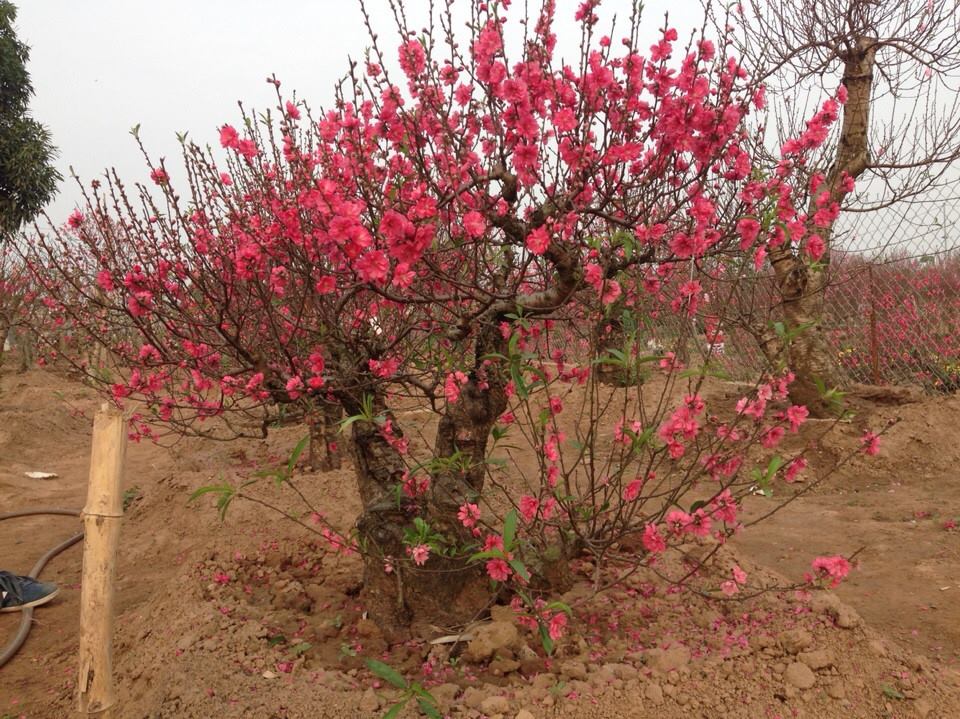 ñaøo bích
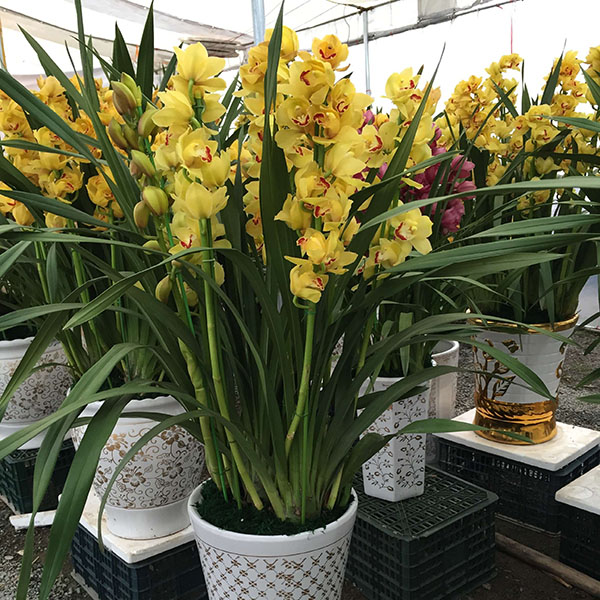 hoa ñòa lan
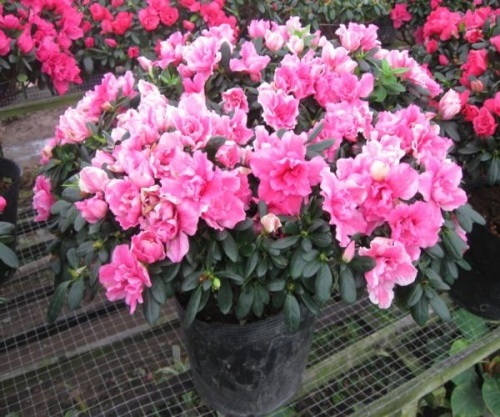 Hoa ñoã quyeân
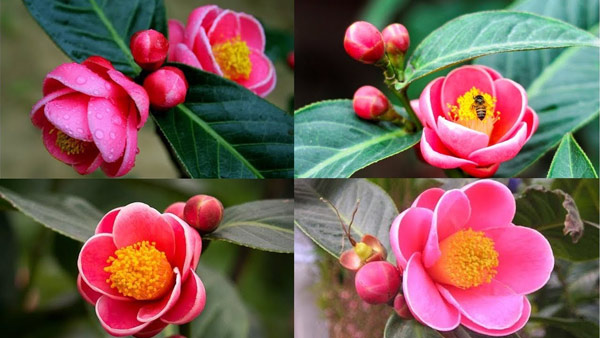 haûi ñöôøng
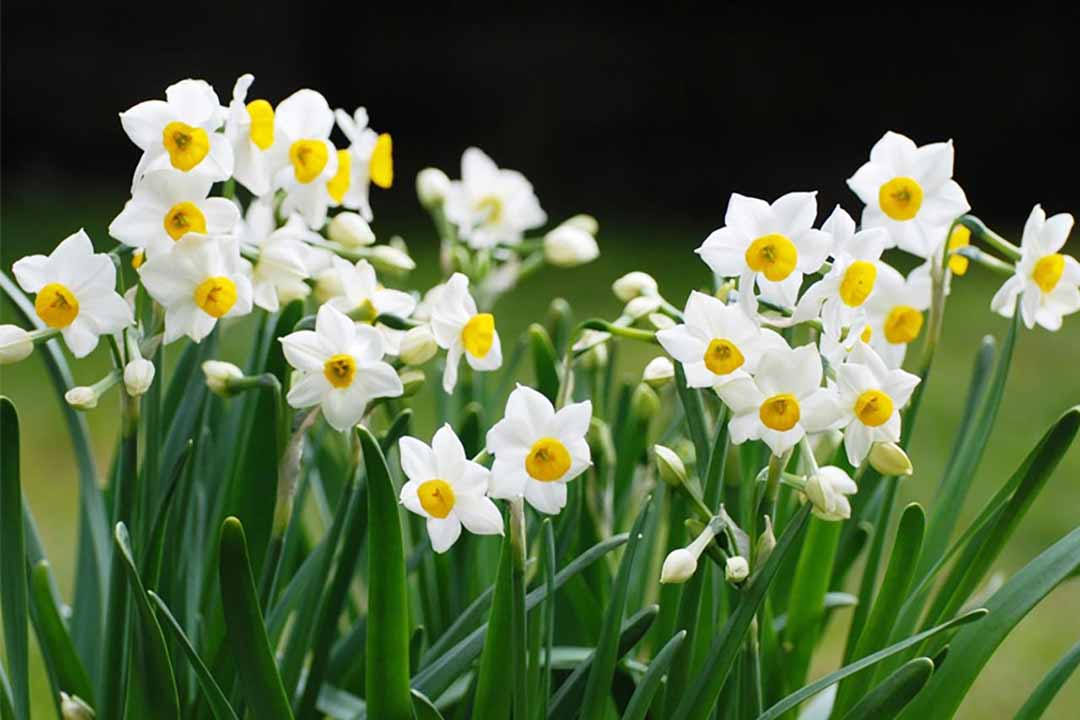 Hoa thủy tiên
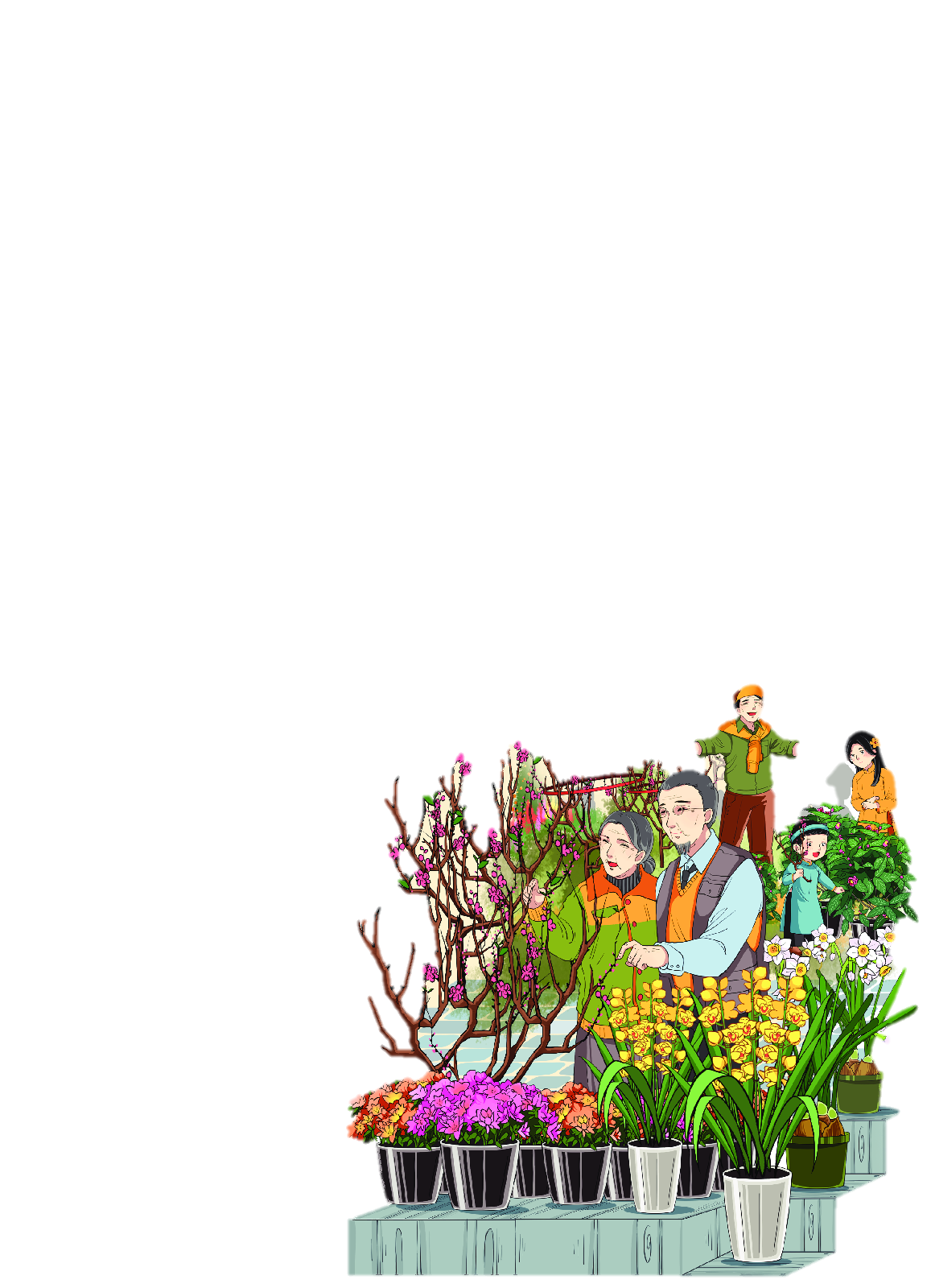 Chôï hoa ngaøy Teát ôû Haø Noäi
1
Quaûng An, Quaûng Baù laø nhöõng chôï hoa noåi tieáng ôû Haø Noäi. Gaàn Teát, chôï nhoän nhòp hôn khi coù raát nhieàu xe chôû hoa ra vaøo. Ngöôøi baùn, ngöôøi mua, ngöôøi xem hoa taáp naäp khaép con phoá.
2
3
Ñaøo vaø lan ñöôïc baùn raát nhieàu vaøo dòp Teát. Nhöõng caây ñaøo bích khoûe khoaén vöôn nhaùnh chi chít nuï hoàng. Nhöõng caønh hoa ñòa lan töôi toát vôùi maøu vaøng töôi hoaëc xanh ngoïc. Ñoã quyeân, haûi ñöôøng, thuûy tieân...cuõng  laø nhöõng loaïi hoa Teát noåi baät trong khu chôï.
	Chôï hoa ñaõ giuùp ngaøy Teát ôû Haø Noäi ñeïp theâm, vui hôn.
4
5
6
7
8
Vónh Khang
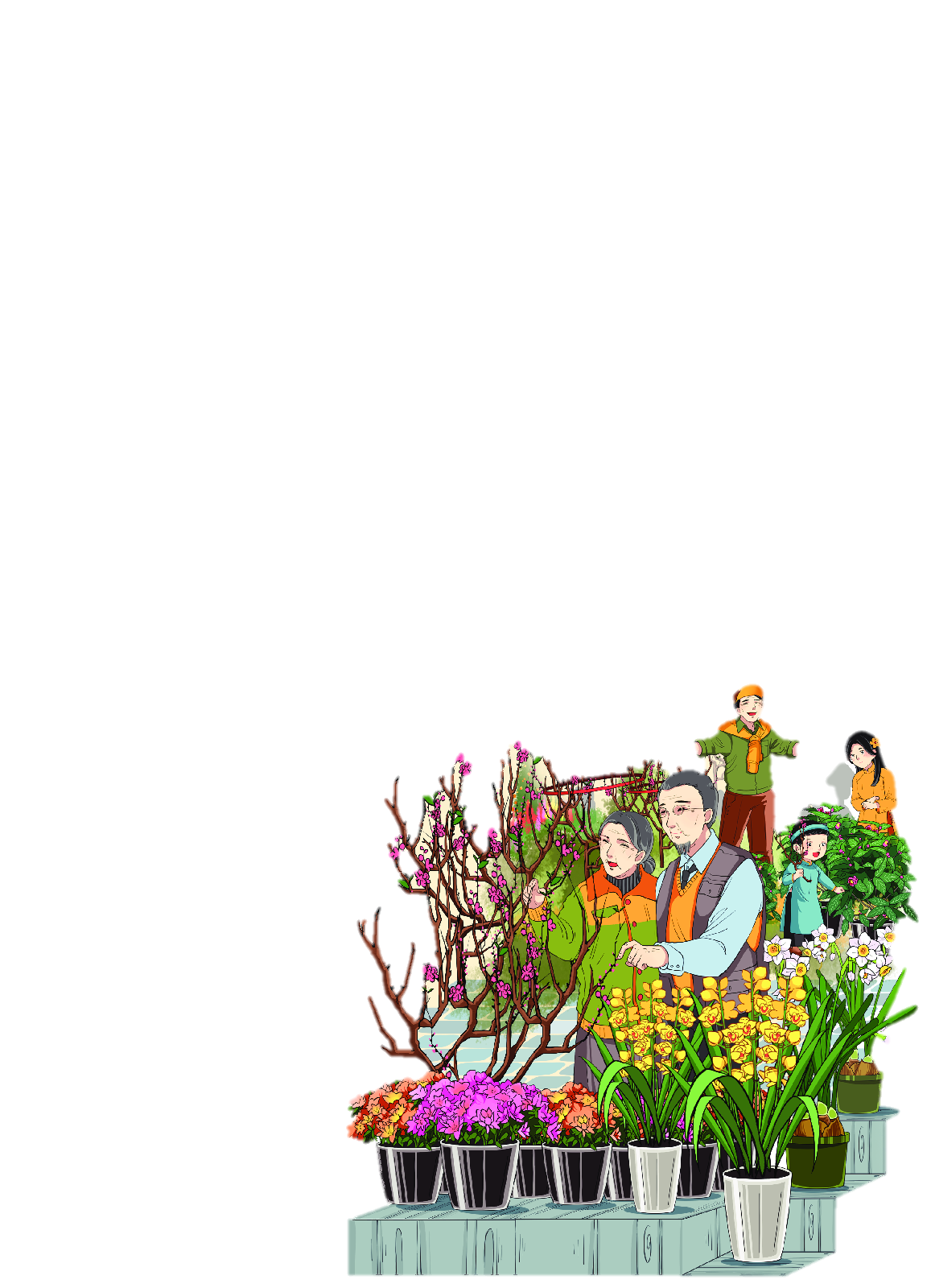 Chôï hoa ngaøy Teát ôû Haø Noäi
1
Quaûng An, Quaûng Baù laø nhöõng chôï hoa noåi tieáng ôû Haø Noäi. Gaàn Teát, chôï nhoän nhòp hôn khi coù raát nhieàu xe chôû hoa ra vaøo. Ngöôøi baùn, ngöôøi mua, ngöôøi xem hoa taáp naäp khaép con phoá.
Ñaøo vaø lan ñöôïc baùn raát nhieàu vaøo dòp Teát. Nhöõng caây ñaøo bích khoûe khoaén vöôn nhaùnh chi chít nuï hoàng. Nhöõng caønh hoa ñòa lan töôi toát vôùi maøu vaøng töôi hoaëc xanh ngoïc. Ñoã quyeân, haûi ñöôøng, thuûy tieân...cuõng  laø nhöõng loaïi hoa Teát noåi baät trong khu chôï.
	Chôï hoa ñaõ giuùp ngaøy Teát ôû Haø Noäi ñeïp theâm, vui hôn.
2
3
Vónh Khang
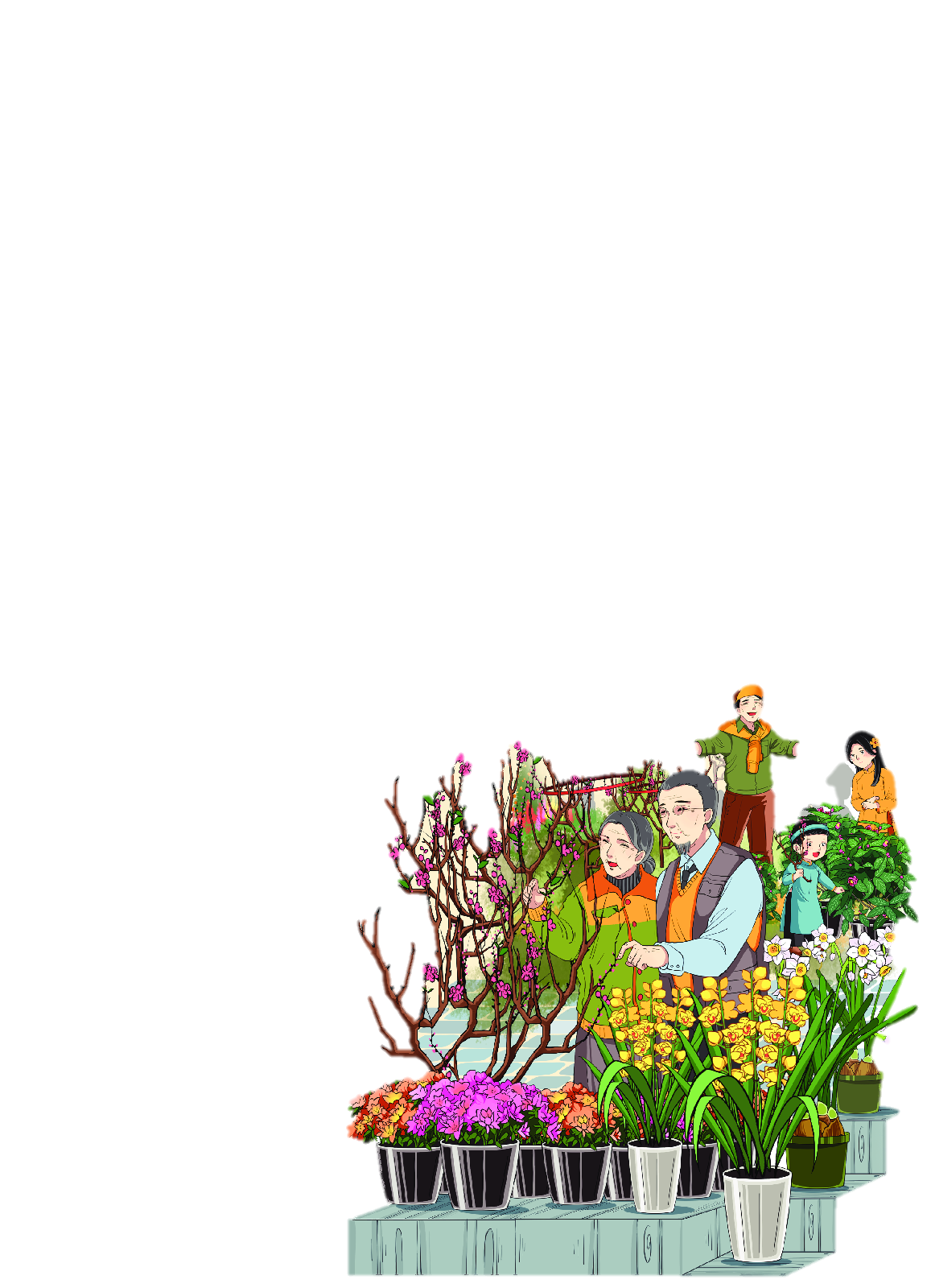 Tìm trong bài đọc tiếng có vần ang, anh.
Chôï hoa ngaøy Teát ôû Haø Noäi
Quaûng An, Quaûng Baù laø nhöõng chôï hoa noåi tieáng ôû Haø Noäi. Gaàn Teát, chôï nhoän nhòp hôn khi coù raát nhieàu xe chôû hoa ra vaøo. Ngöôøi baùn, ngöôøi mua, ngöôøi xem hoa taáp naäp khaép con phoá.
Quaûng
Ñaøo vaø lan ñöôïc baùn raát nhieàu vaøo dòp Teát. Nhöõng caây ñaøo bích khoûe khoaén vöôn nhaùnh chi chít nuï hoàng. Nhöõng caønh hoa ñòa lan töôi toát vôùi maøu vaøng töôi hoaëc xanh ngoïc. Ñoã quyeân, haûi ñöôøng, thuûy tieân...cuõng  laø nhöõng loaïi hoa Teát noåi baät trong khu chôï.
	Chôï hoa ñaõ giuùp ngaøy Teát ôû Haø Noäi ñeïp theâm, vui hôn.
caønh
nhaùnh
vaøng
xanh
Khang
Vónh Khang
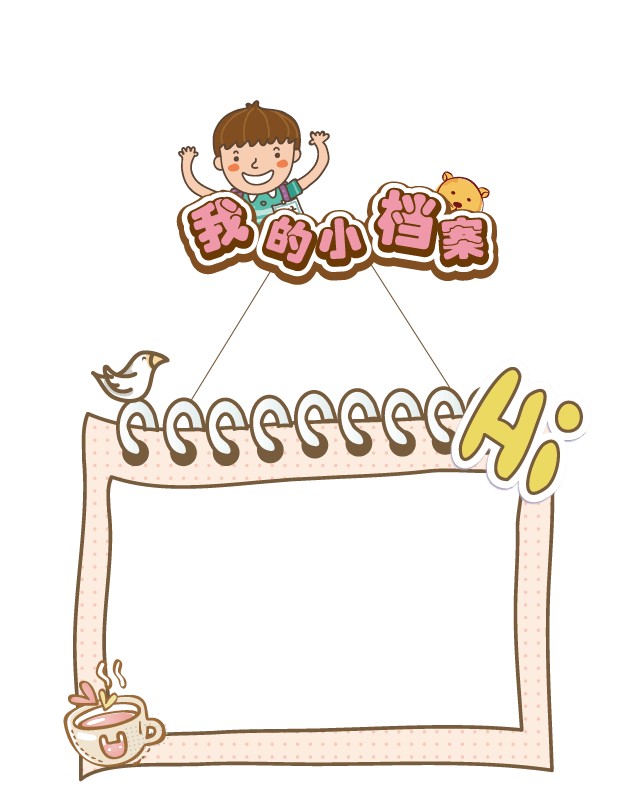 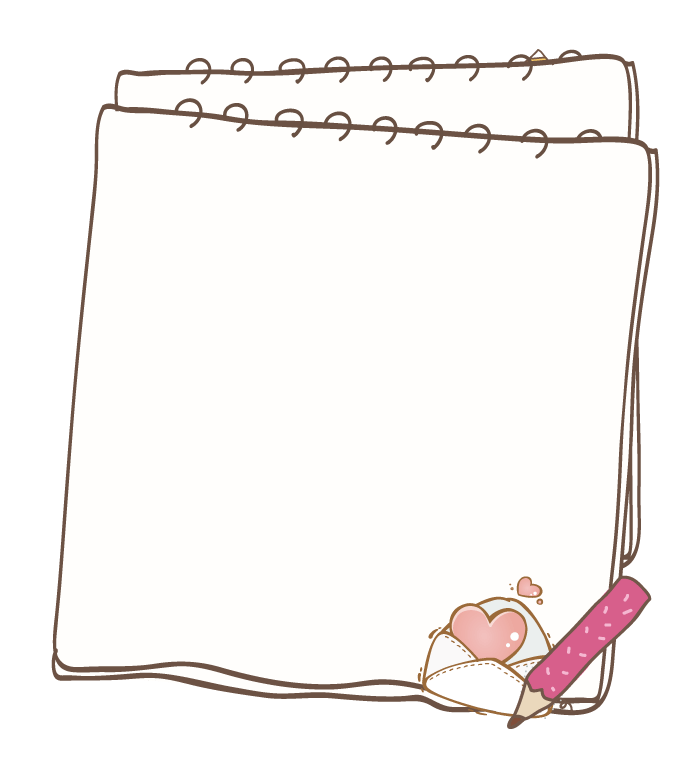 Tìm tieáng
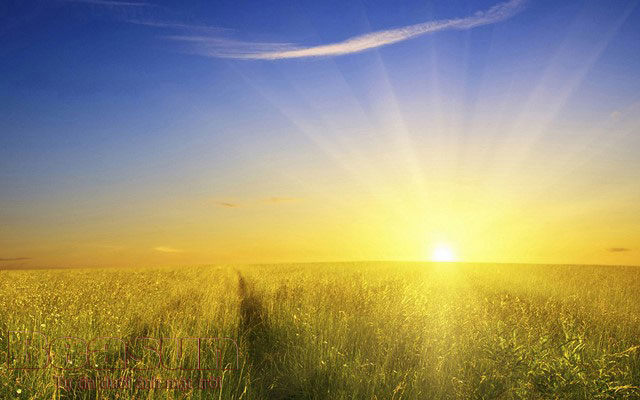 Tìm ngoaøi baøi ñoïc töø ngöõ chöùa tieáng coù vaàn ang?
buoåi saùng
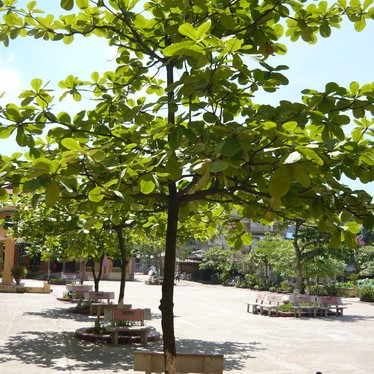 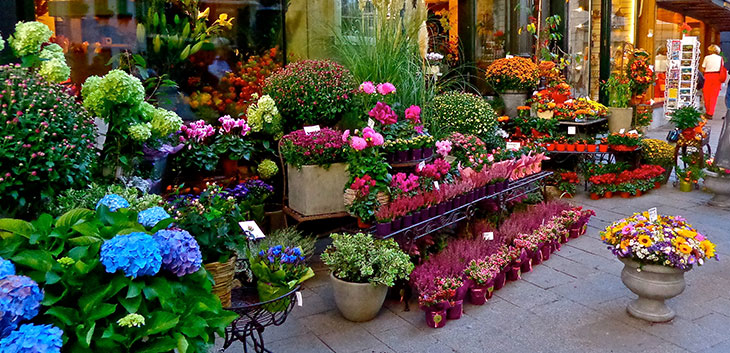 cöûa haøng hoa
caây baøng
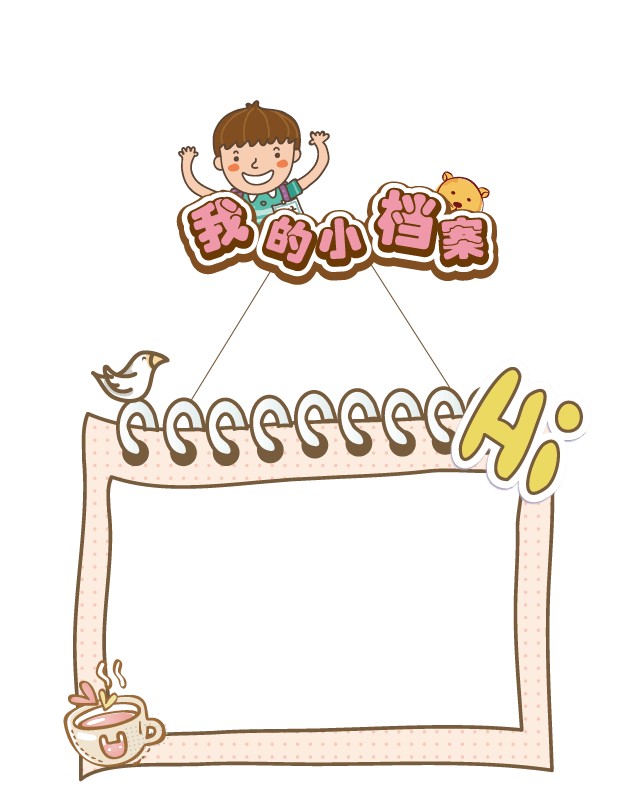 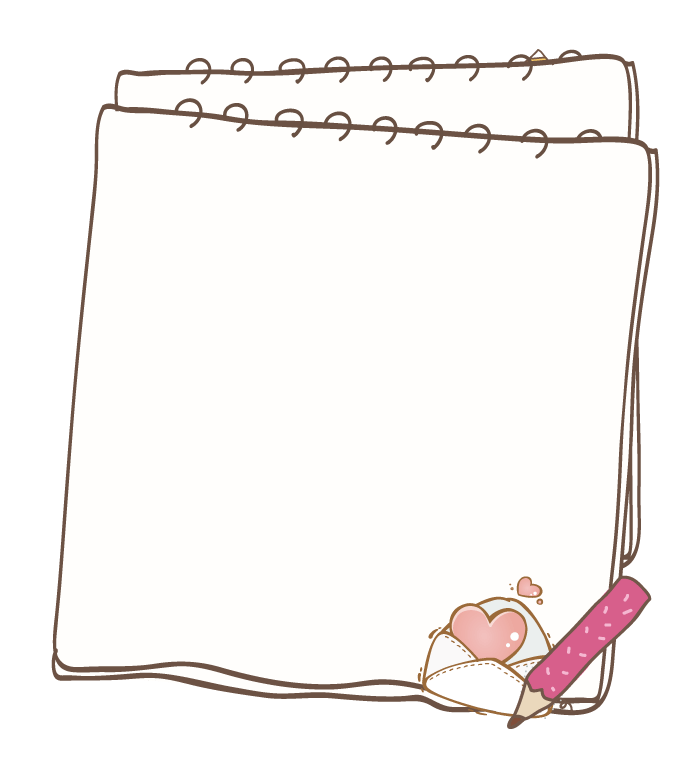 Tìm tieáng
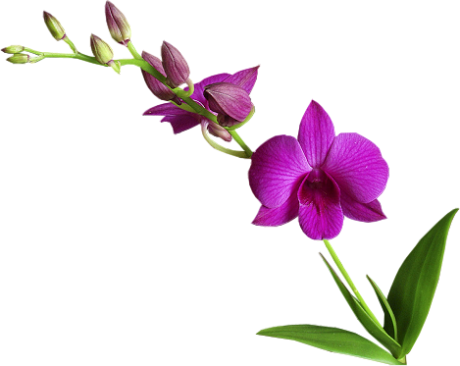 Tìm ngoaøi baøi ñoïc töø ngöõ chöùa tieáng coù vaàn anh?
caønh hoa
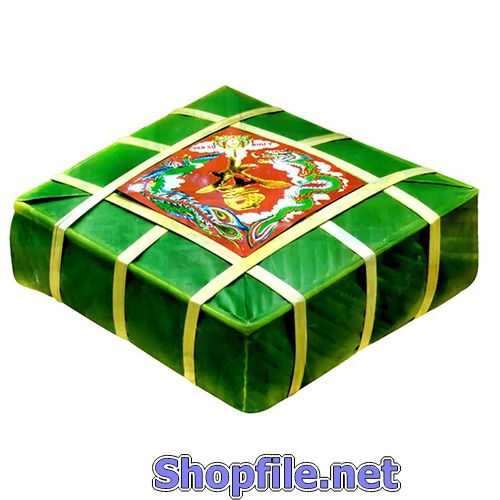 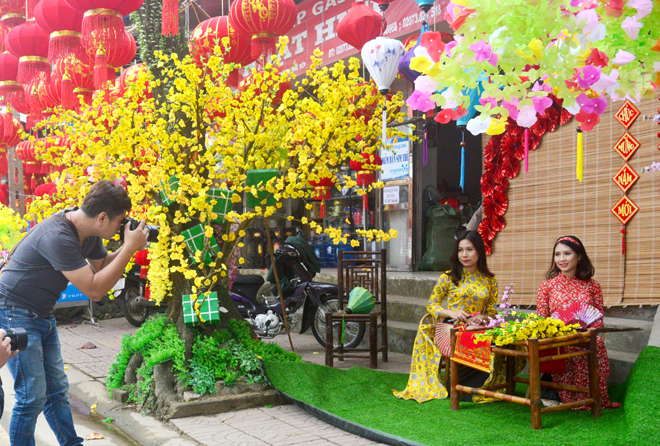 baùnh chöng
chuïp aûnh
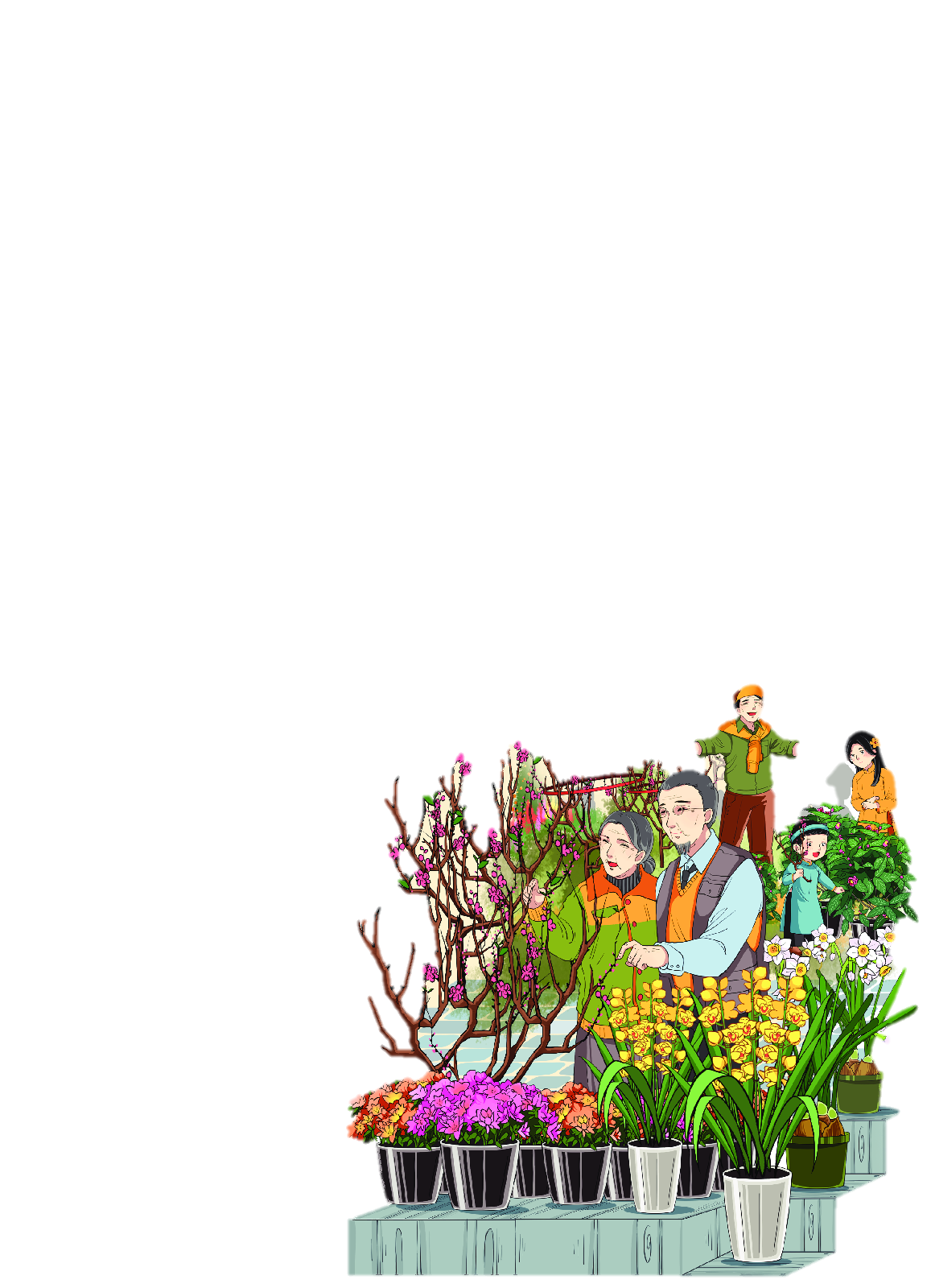 Chôï hoa ngaøy Teát ôû Haø Noäi
Quaûng An, Quaûng Baù laø nhöõng chôï hoa noåi tieáng ôû Haø Noäi. Gaàn Teát, chôï nhoän nhòp hôn khi coù raát nhieàu xe chôû hoa ra vaøo. Ngöôøi baùn, ngöôøi mua, ngöôøi xem hoa taáp naäp khaép con phoá.
1
Ñaøo vaø lan ñöôïc baùn raát nhieàu vaøo dòp Teát. Nhöõng caây ñaøo bích khoûe khoaén vöôn nhaùnh chi chít nuï hoàng. Nhöõng caønh hoa ñòa lan töôi toát vôùi maøu vaøng töôi hoaëc xanh ngoïc. Ñoã quyeân, haûi ñöôøng, thuûy tieân...cuõng  laø nhöõng loaïi hoa Teát noåi baät trong khu chôï.
	Chôï hoa ñaõ giuùp ngaøy Teát ôû Haø Noäi ñeïp theâm, vui hôn.
2
Vónh Khang
2. Loaïi hoa naøo thöôøng ñöôïc baùn nhieàu vaøo dòp Teát?
1. Chôï hoa ngaøy Teát coù nhöõng thay ñoåi gì?
3.Thay hình ngoâi sao baèng chöõ d hoaëc vaàn gi.
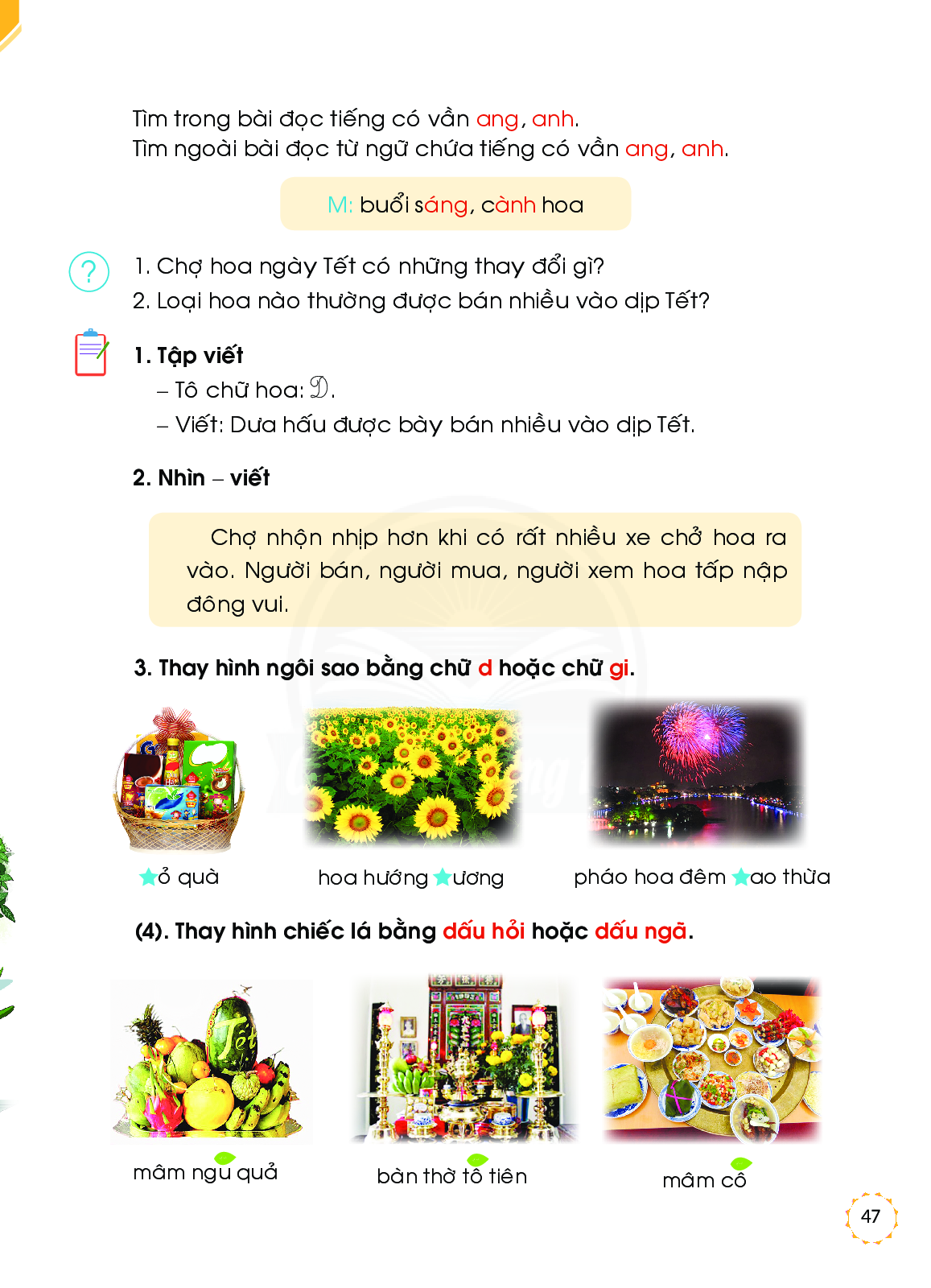 phaùo hoa ñeâm          ao thöøa
gi
oû quaø
hoa höôùng    öông
d
gi
4.Thay hình chieác laù baèng daáu hoûi hoaëc daáu ngaõ
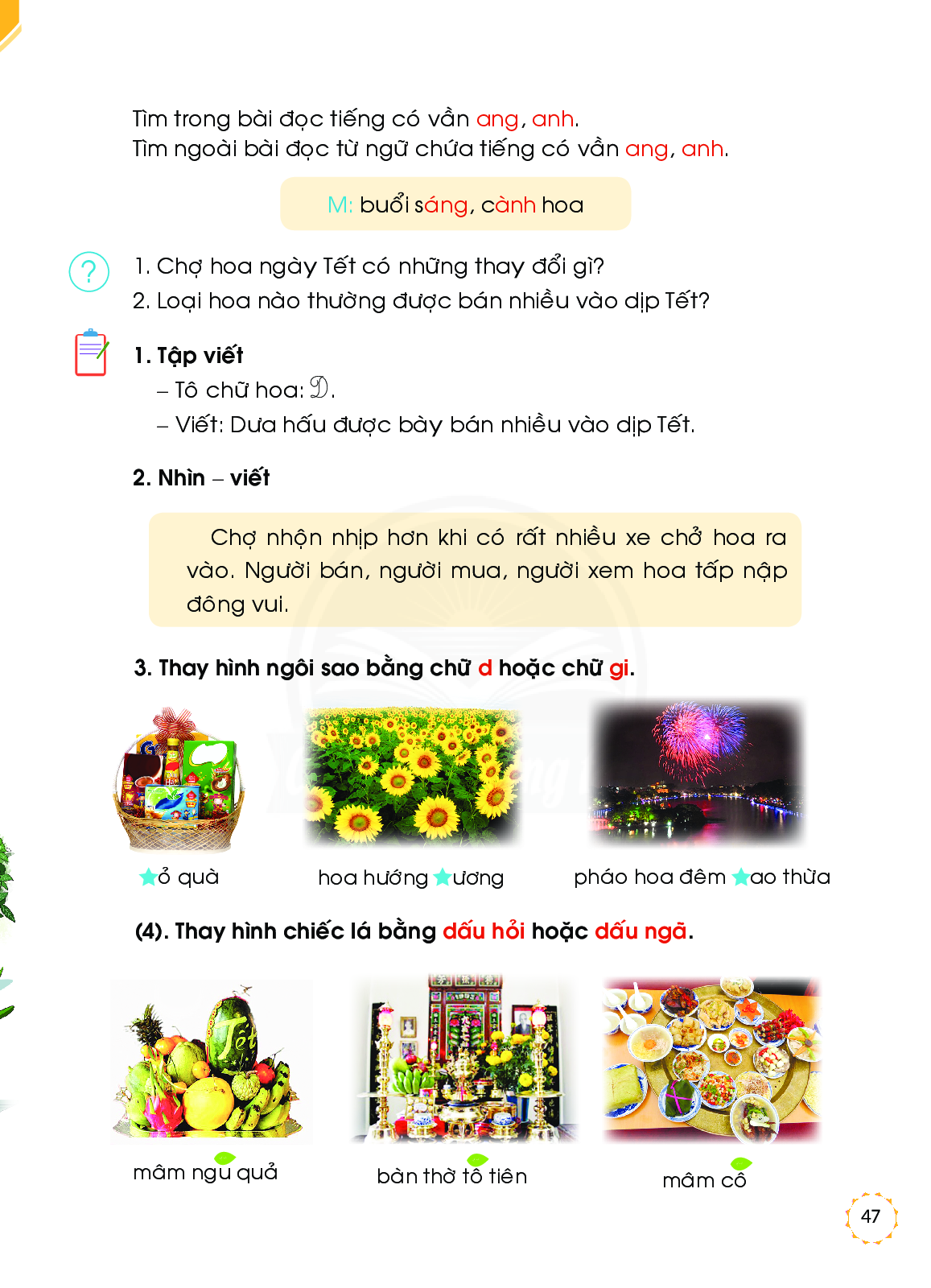 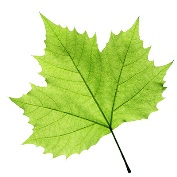 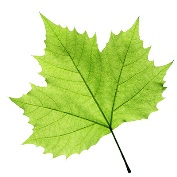 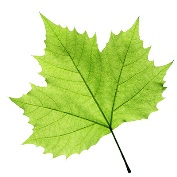 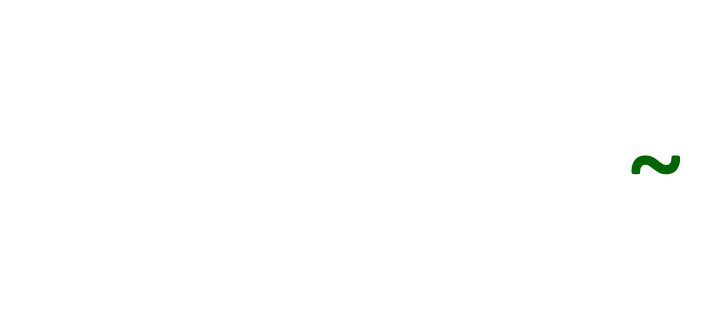 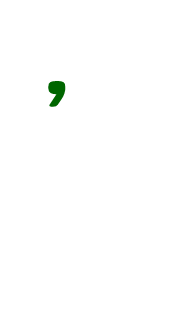 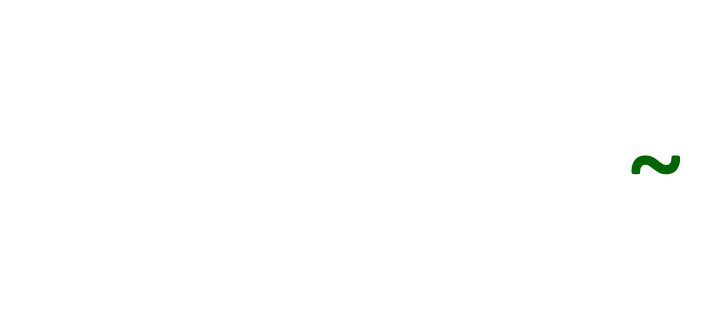 maâm coâ
baøn thôø toâ tieân
maâm ngu quaû
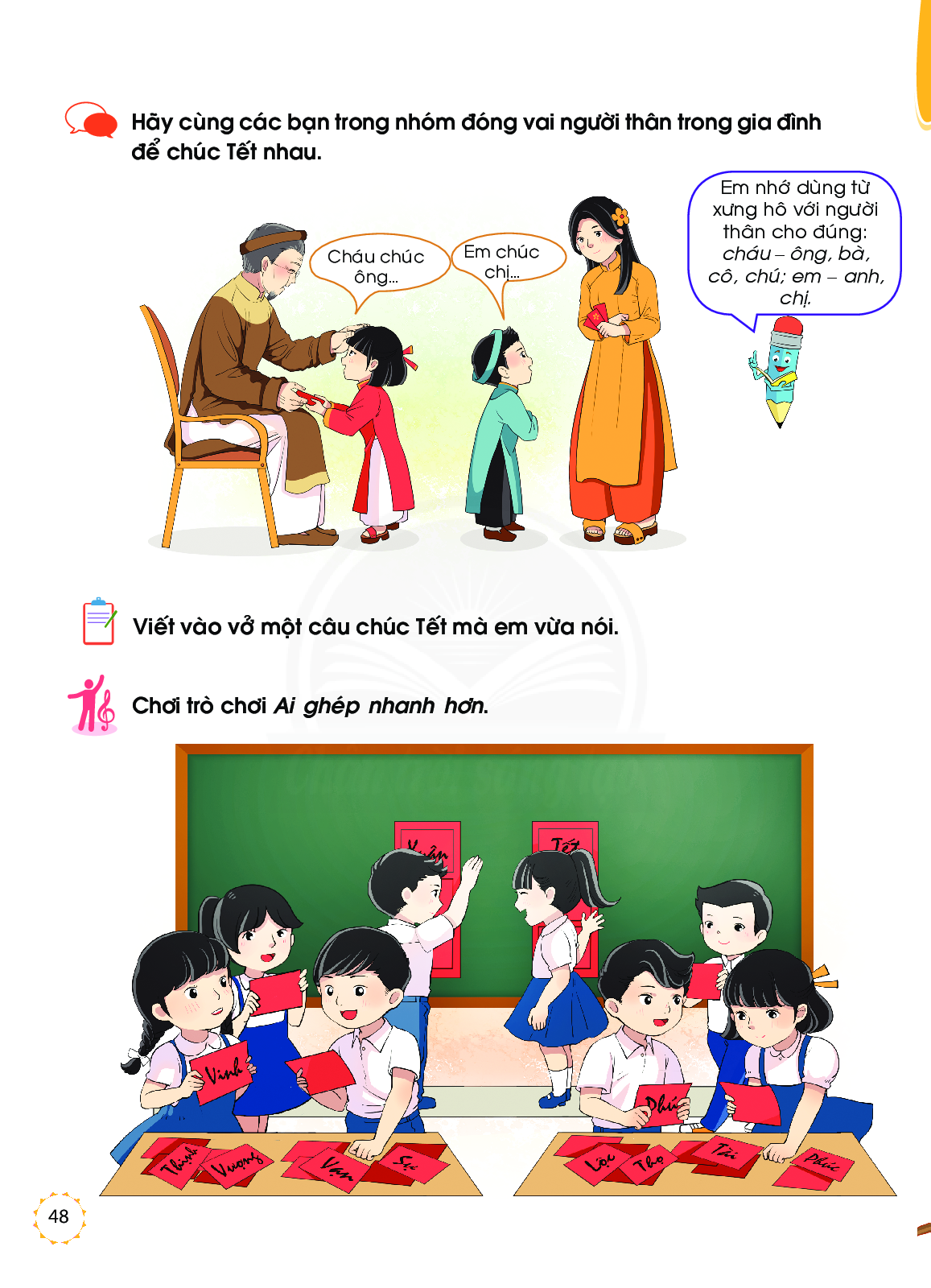 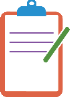 Viết vào vở 1 câu chúc tết mà em vừa nói.
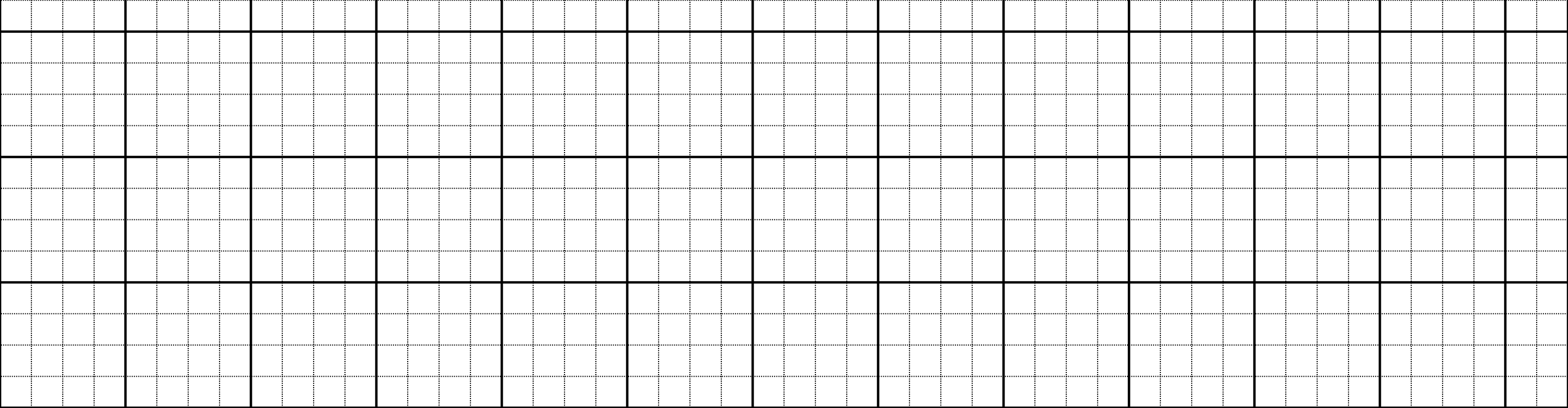 Con chúc ông bà sức khỏe dồ i dào, sống
lâu trăm tuổ i.
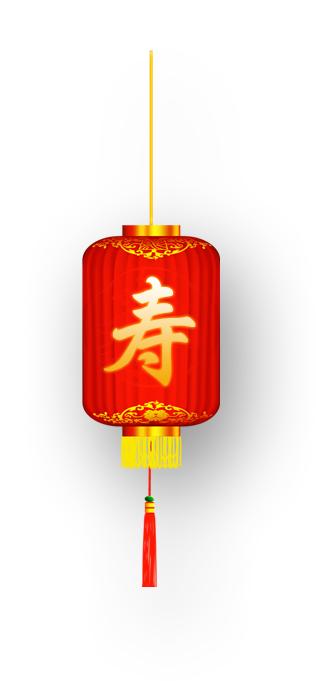 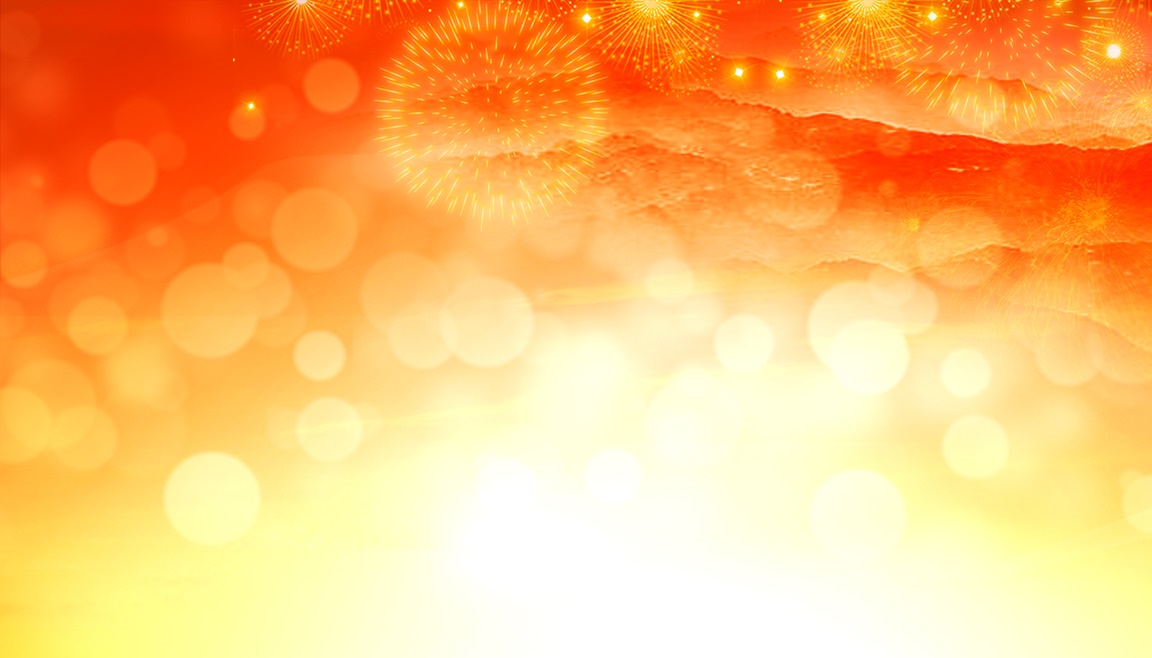 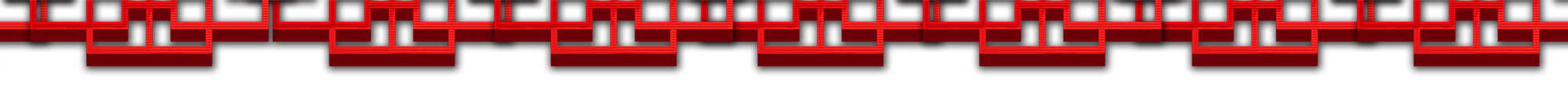 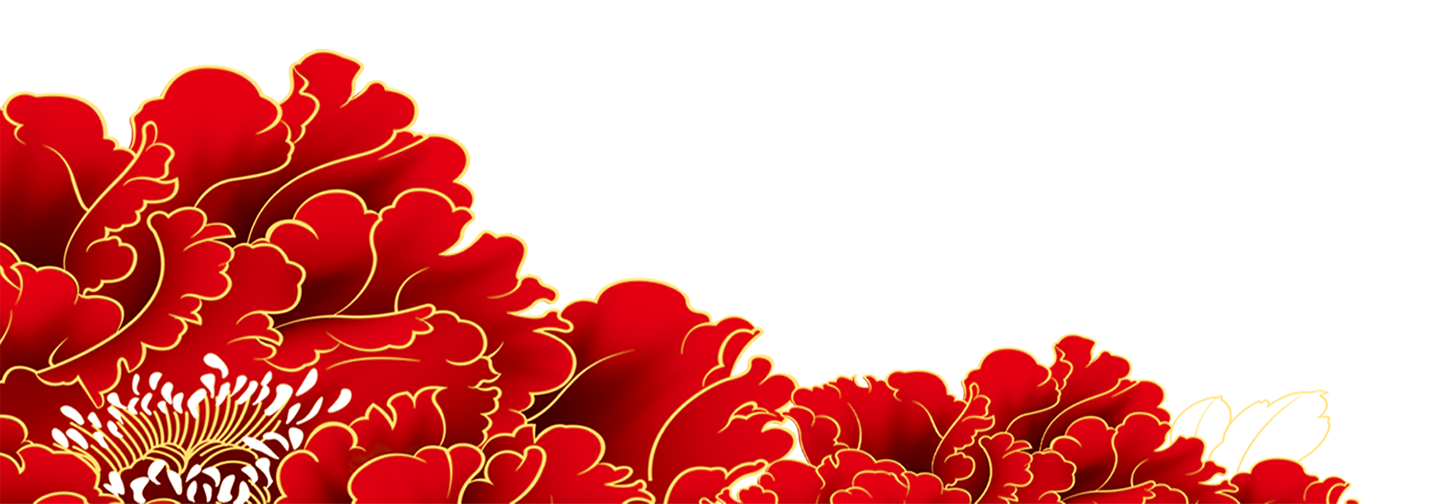 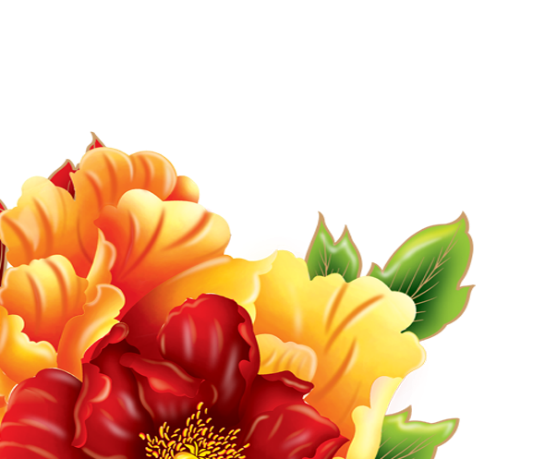 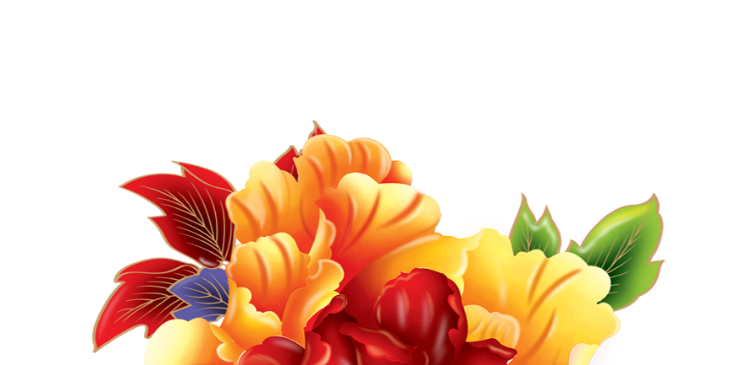 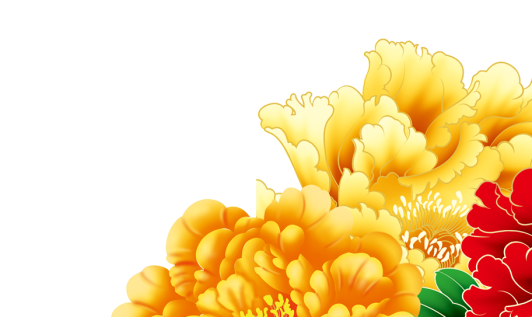 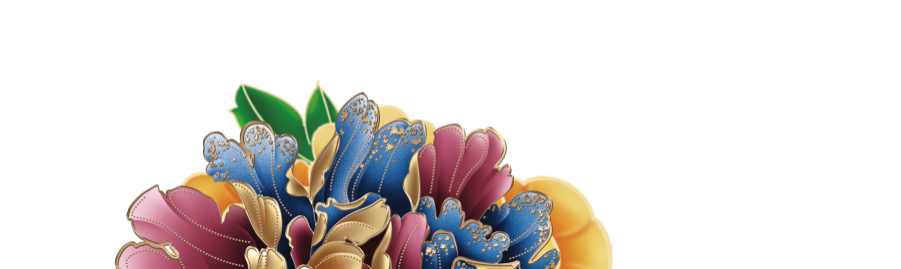 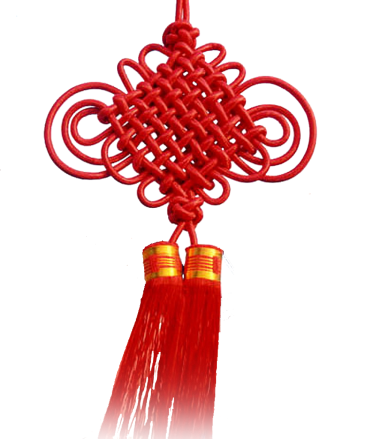 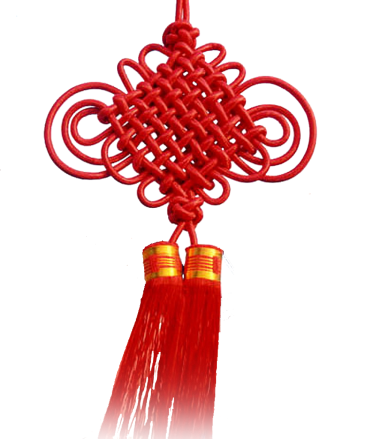 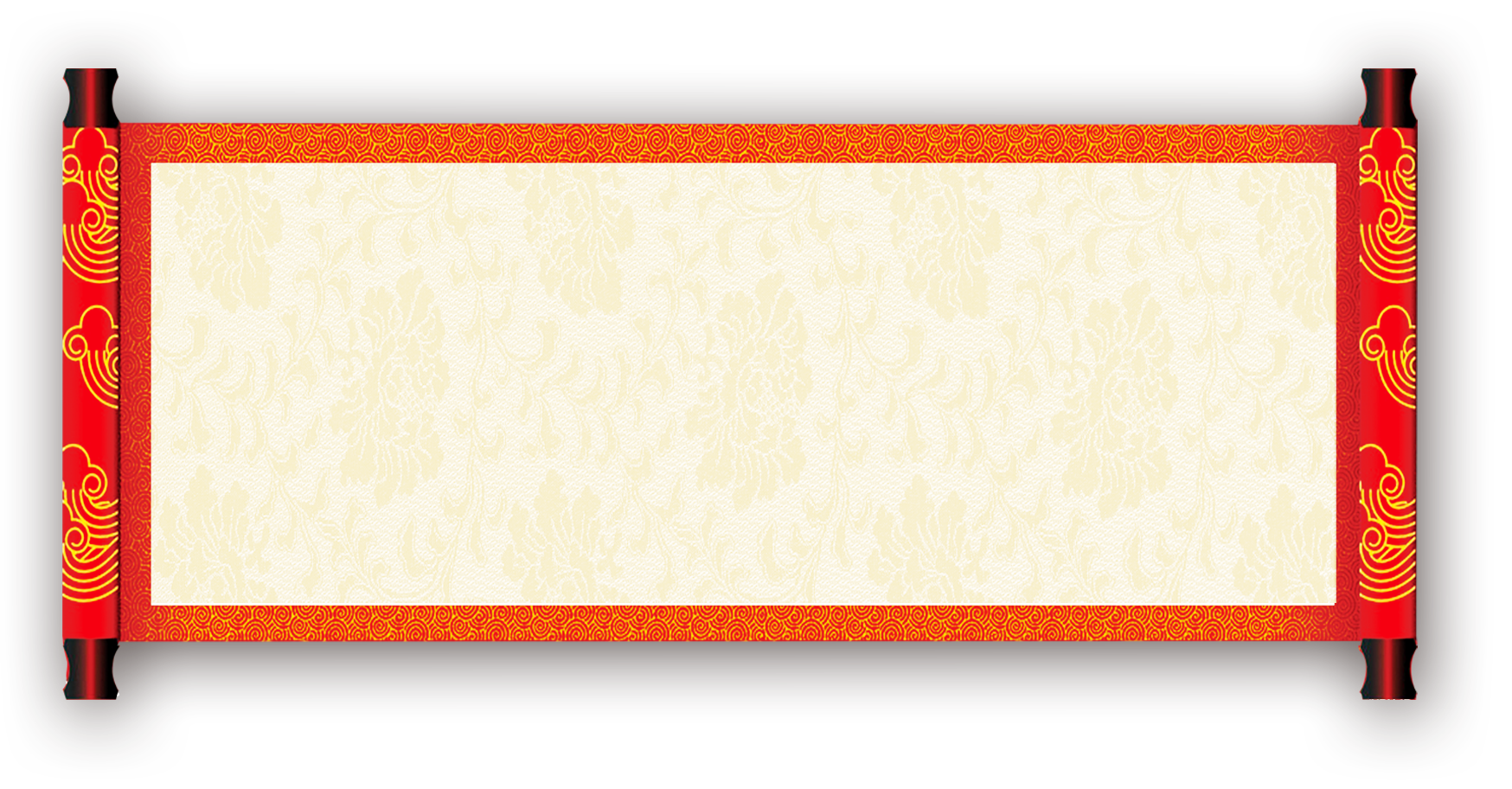 TRÒ CHƠI
AI GHÉP NHANH HƠN
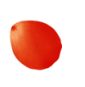 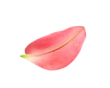 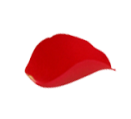 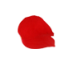 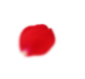 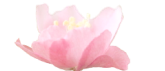 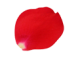 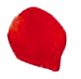 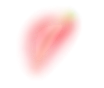 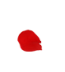 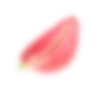 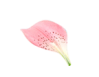 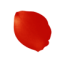 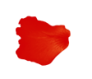 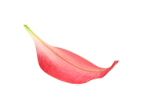 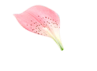 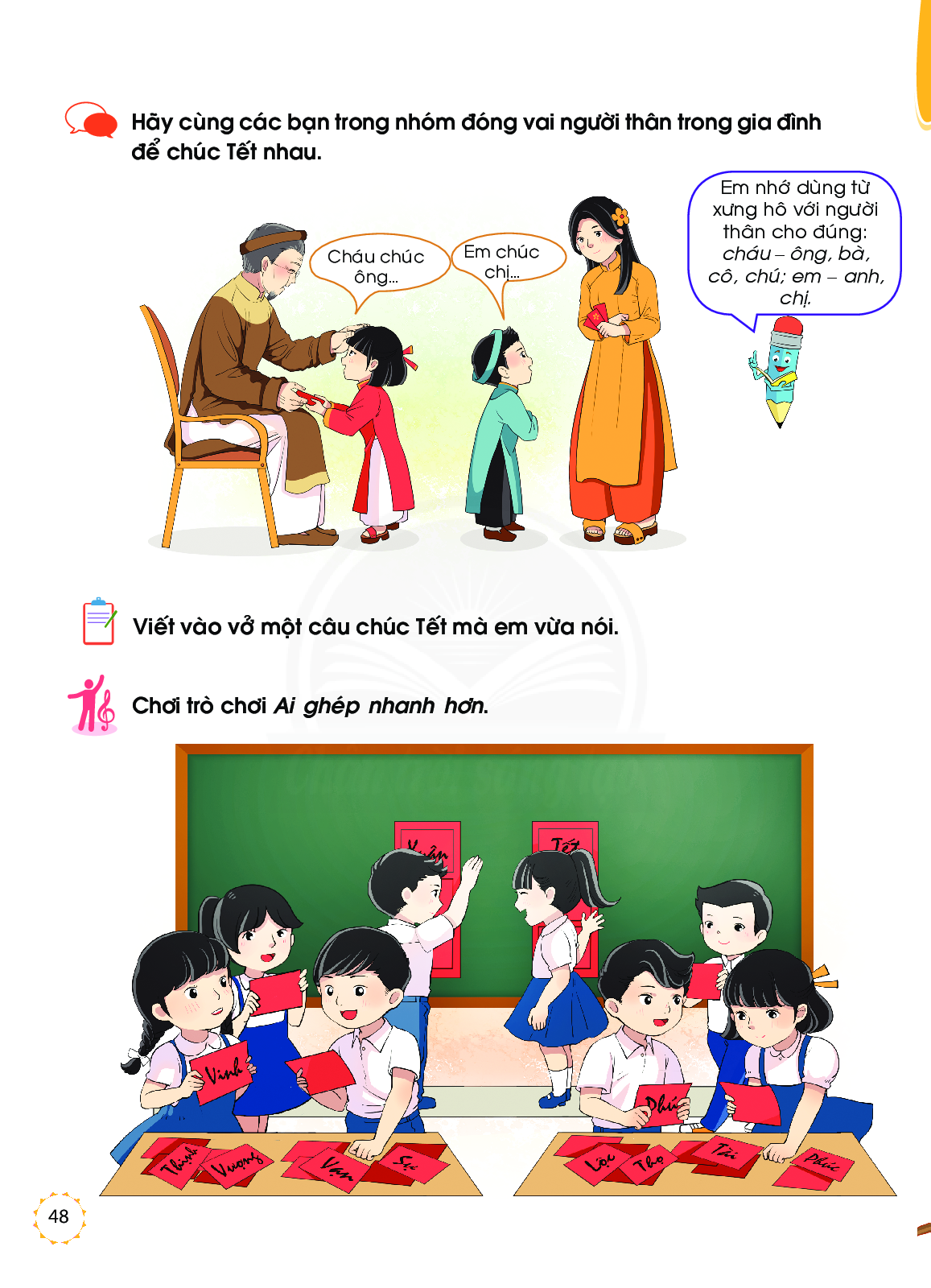 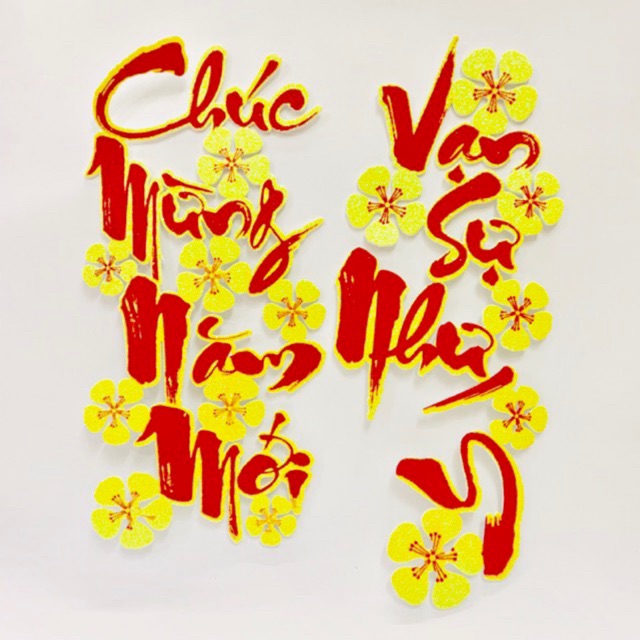 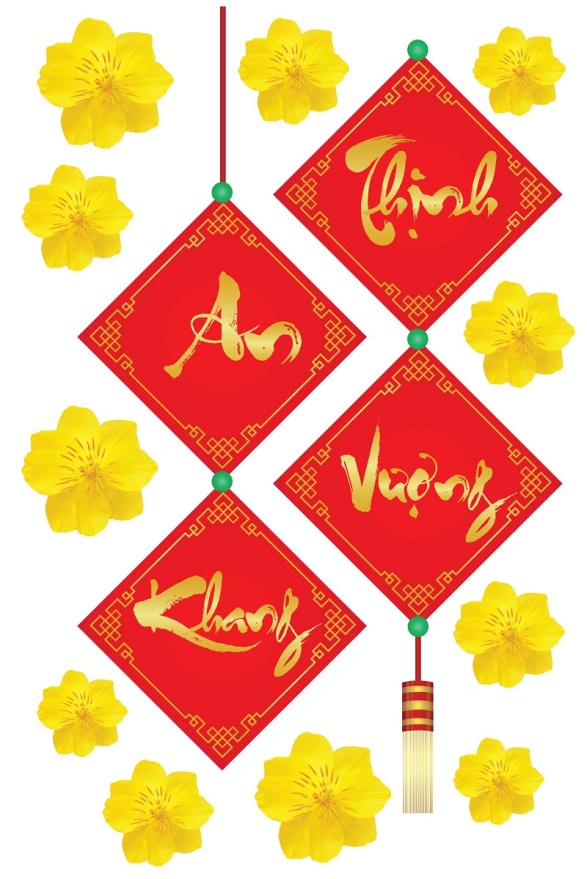 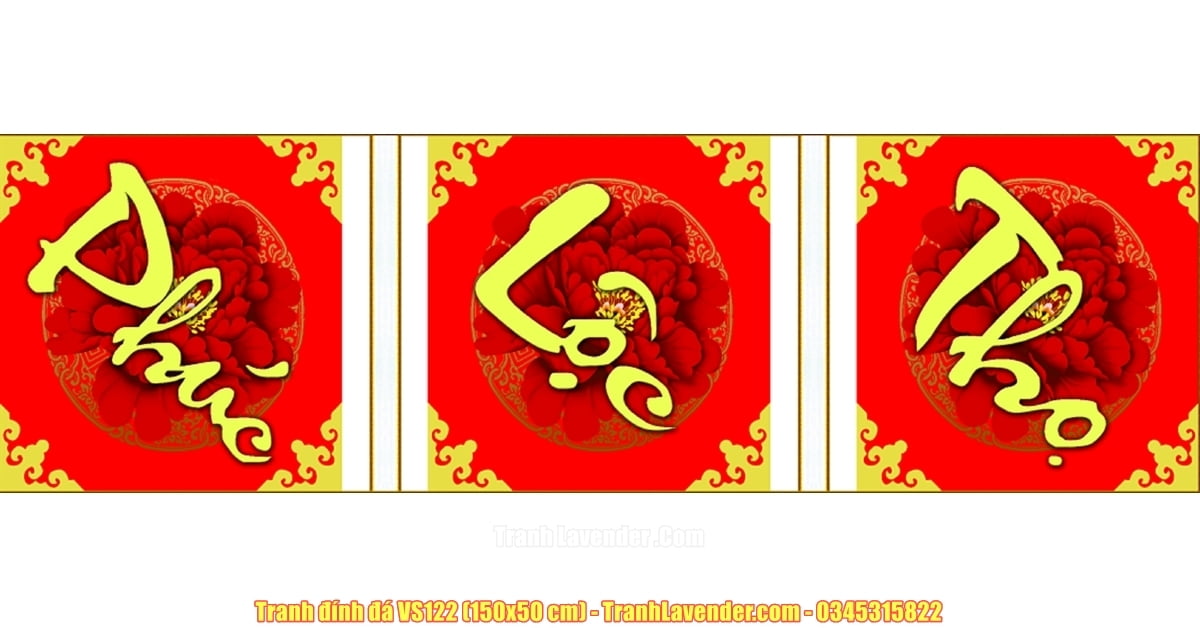 Dặn dò:
Viết vở tập viết : 
      +. Tô chữ hoa: D
      +. Viết: Dưa hấu được bày bán nhiều vào dịp Tết.
      +. Nhìn viết: Chợ nhộn nhịp ………. đông vui.
Viết vở chữ hoa âm G (vở nhỏ)
Nghe viết chính tả đoạn 1 bài Chợ hoa ngày Tết ở Hà Nội (có kẻ lỗi)
Đọc trước bài Mâm cơm ngày Tết ở Huế
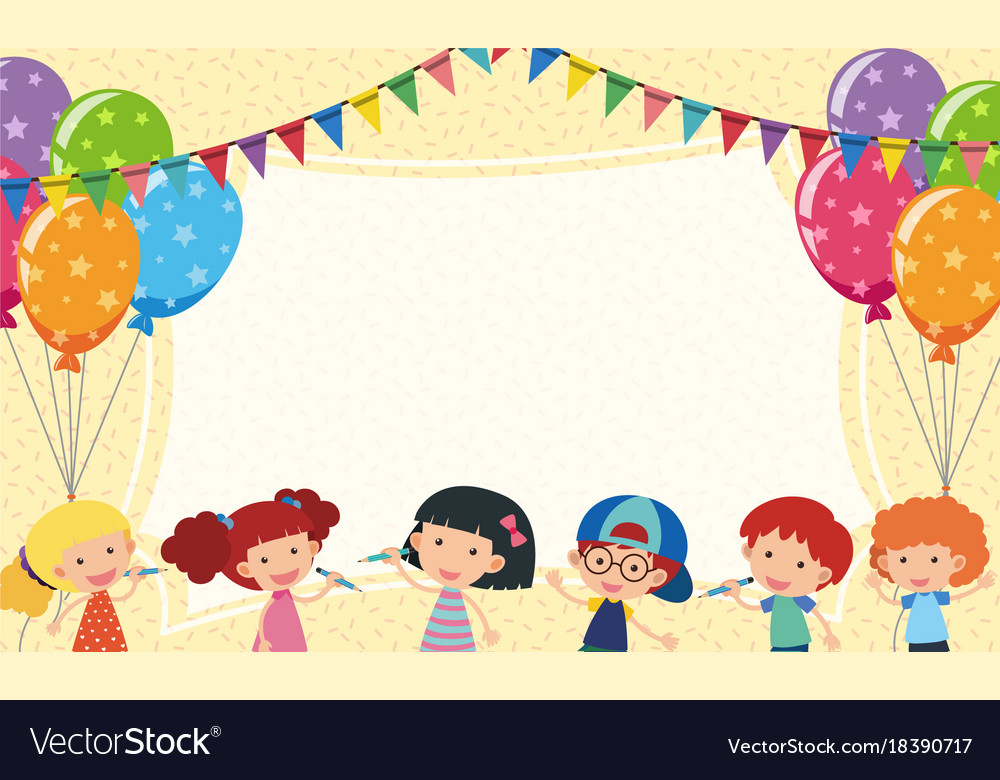 CHÀO TẠM BIỆT
 CÁC CON